BRIDG Micro-Course Qualitative Research and Analysis
Brenna Bray, PhD
BRIDG T90/R90 Fellowship Postdoctoral Training Program
NCCIH, Grant AT008924
National University of Natural Medicine (NUNM) University of Washington (UW)
NourishED Research Foundation (Boulder, CO, USA | Wilmington, DE, USA)
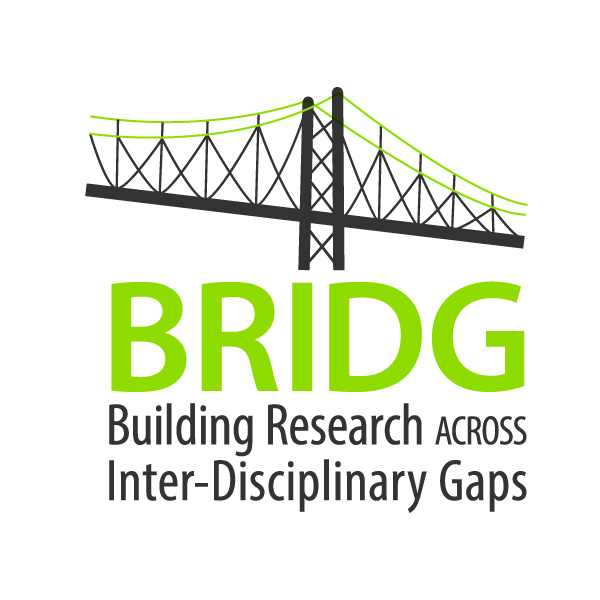 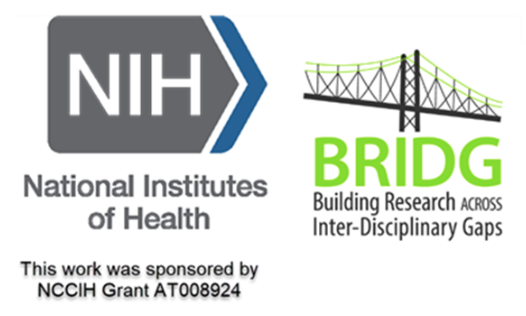 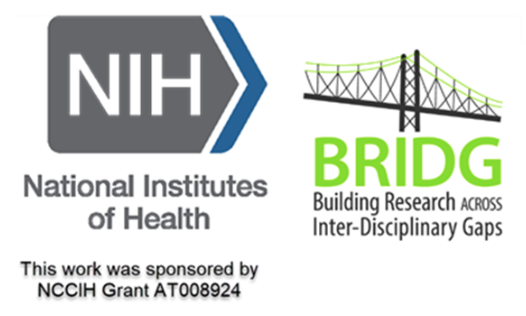 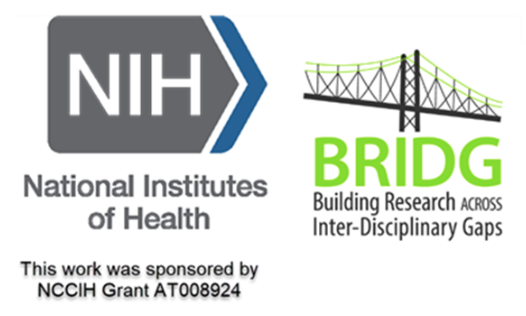 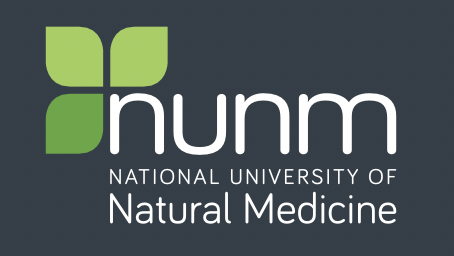 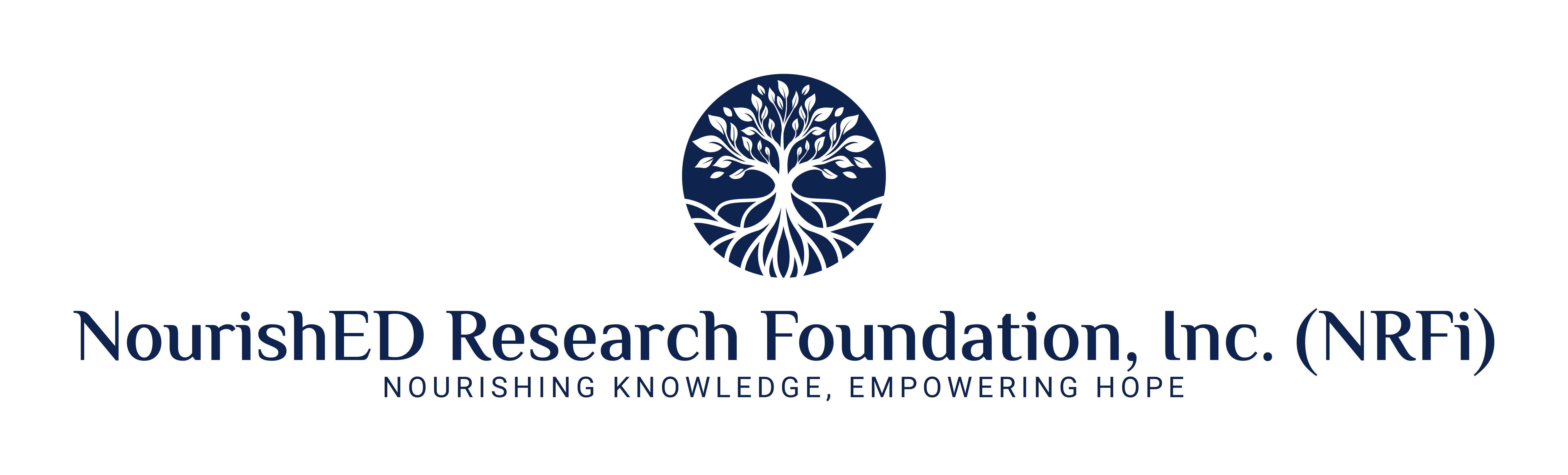 BRIDG Micro-Course Module 1: Overview of Qualitative Research
Brenna Bray, PhD
BRIDG T90/R90 Fellowship Postdoctoral Training Program
NCCIH, Grant AT008924
National University of Natural Medicine (NUNM) University of Washington (UW)
NourishED Research Foundation (Boulder, CO, USA | Wilmington, DE, USA)
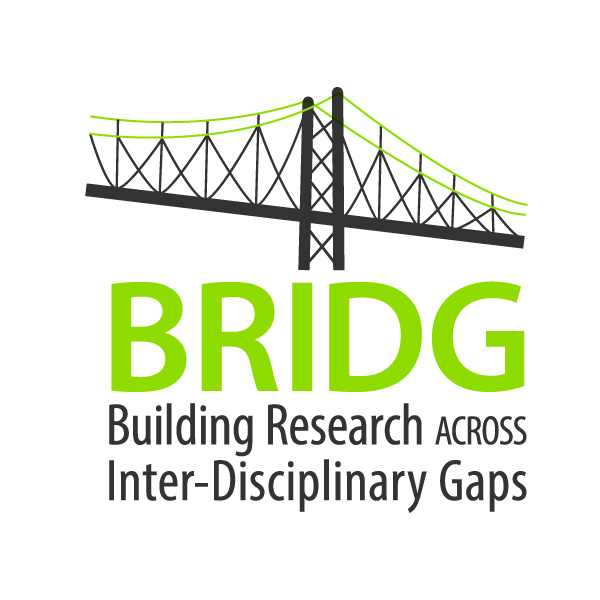 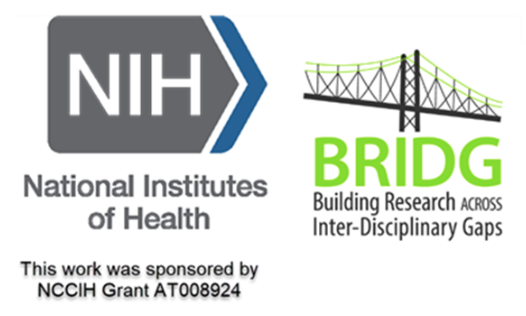 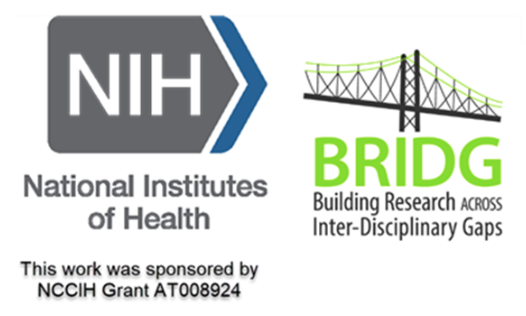 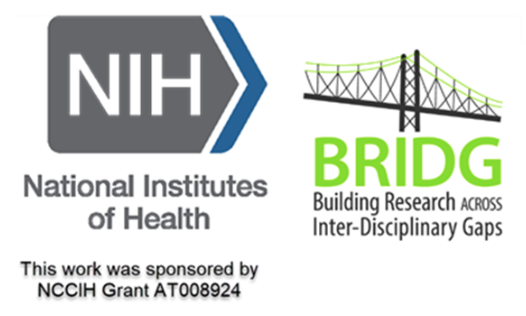 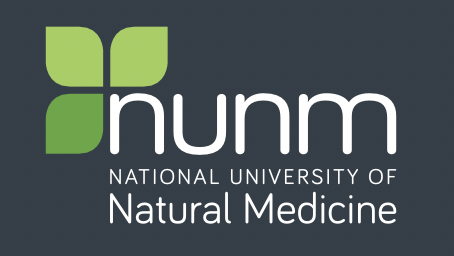 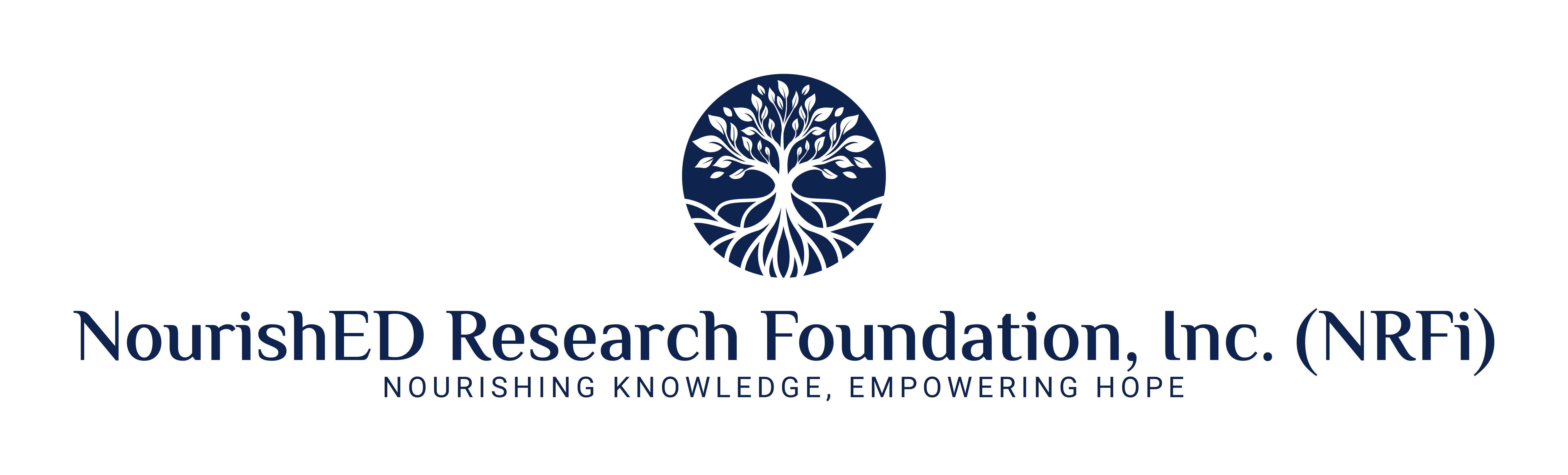 Content Overview
Overview of Qualitative Research
Classic Types of Qualitative Research Designs
Qualitative Evaluation Process
Qualitative Data Analysis
Reporting Findings
Guidelines
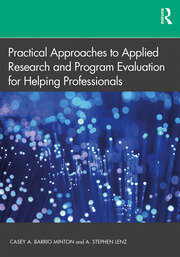 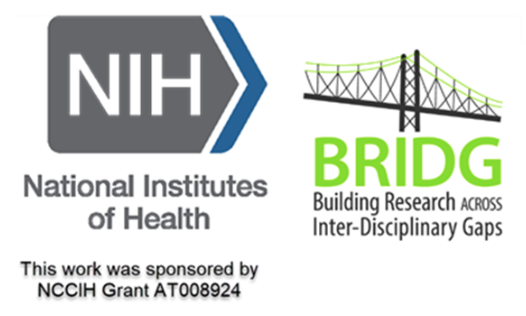 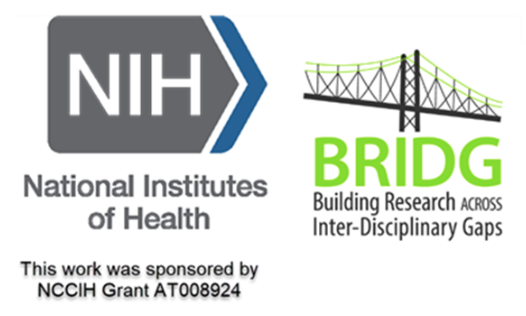 https://www.taylorfrancis.com/books/mono/10.4324/9781315108933/practical-approaches-applied-research-program-evaluation-helping-professionals-casey-barrio-minton-stephen-lenz
Content Overview: Module 1
I.  Overview of Qualitative Research
What is Qualitative Research?
When Are Qualitative Designs Indicated?
Understanding Lived Experiences
Development, Evaluation (Program, Intervention, Design)
Needs Assessment
Process Evaluation
Satisfaction Estimate
Giving Context to Quantitative Findings
Understanding “What,” “Why,” “How?”
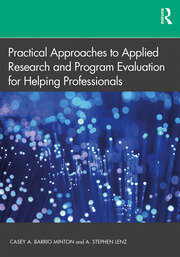 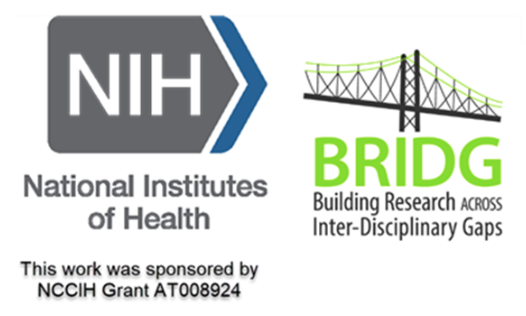 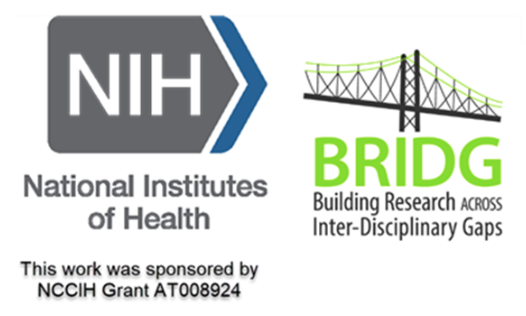 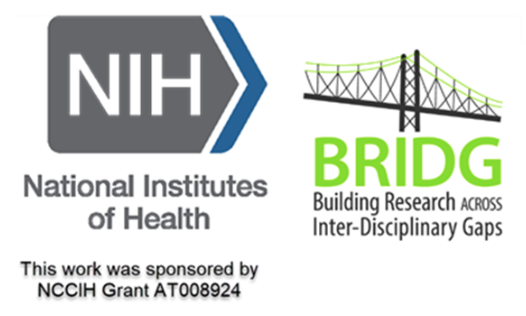 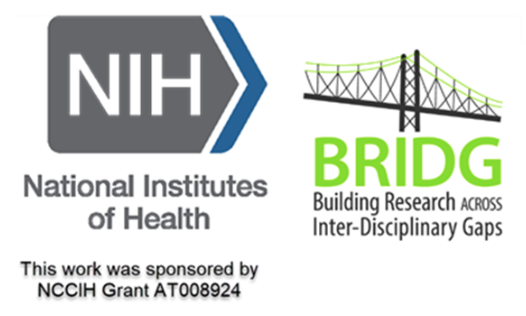 https://www.taylorfrancis.com/books/mono/10.4324/9781315108933/practical-approaches-applied-research-program-evaluation-helping-professionals-casey-barrio-minton-stephen-lenz
https://www.taylorfrancis.com/books/mono/10.4324/9781315108933/practical-approaches-applied-research-program-evaluation-helping-professionals-casey-barrio-minton-stephen-lenz
Content Overview: Module 1
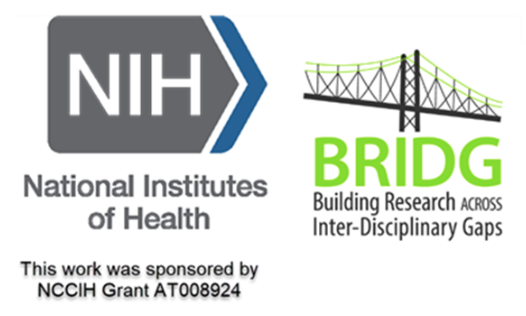 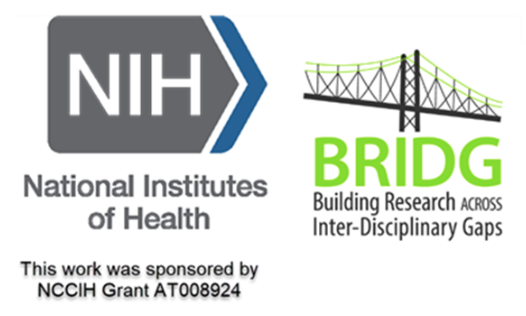 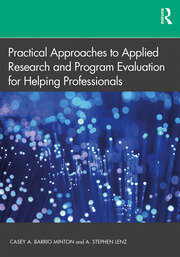 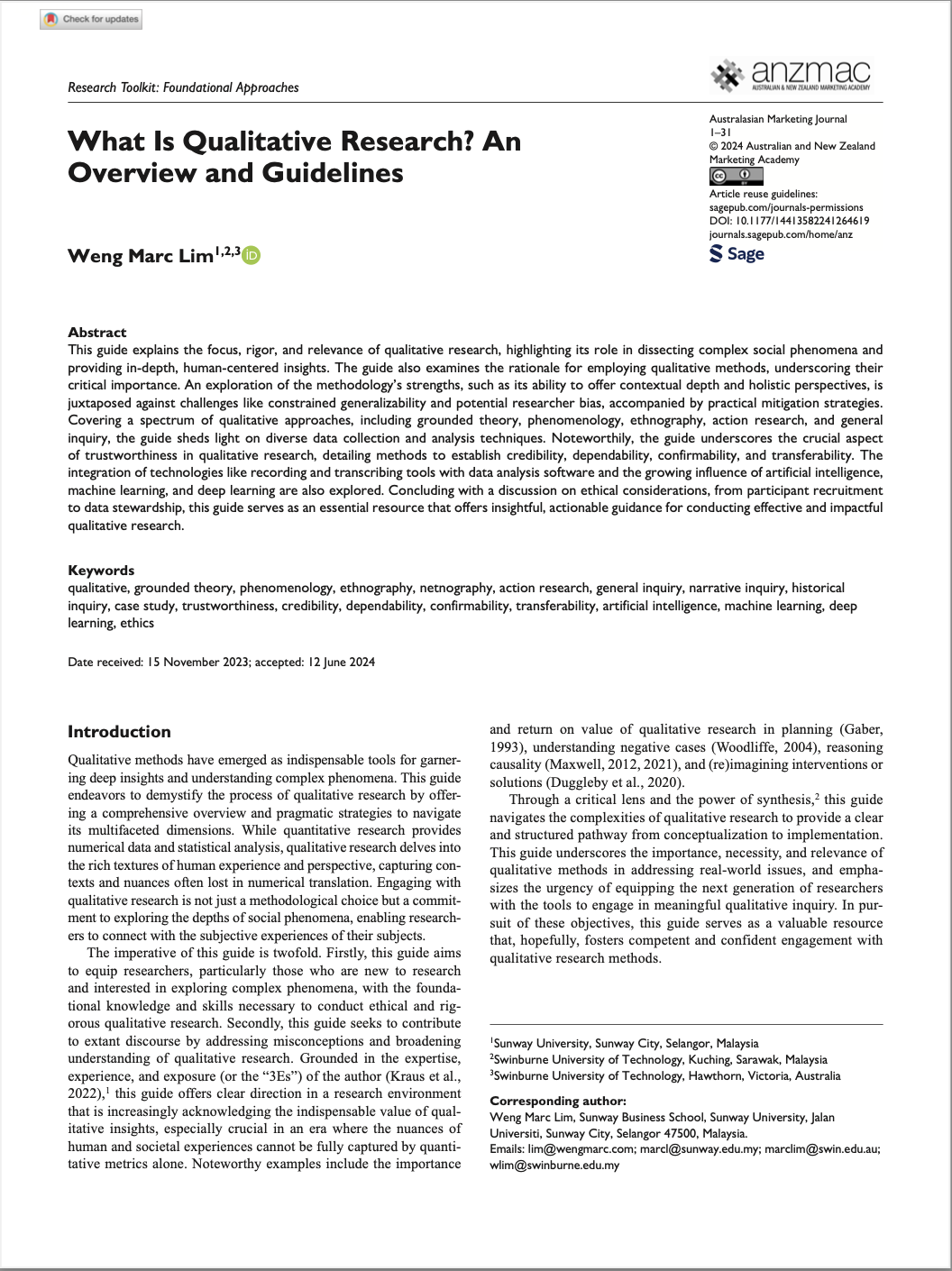 https://www.taylorfrancis.com/books/mono/10.4324/9781315108933/practical-approaches-applied-research-program-evaluation-helping-professionals-casey-barrio-minton-stephen-lenz
Content Overview: Module Examinations
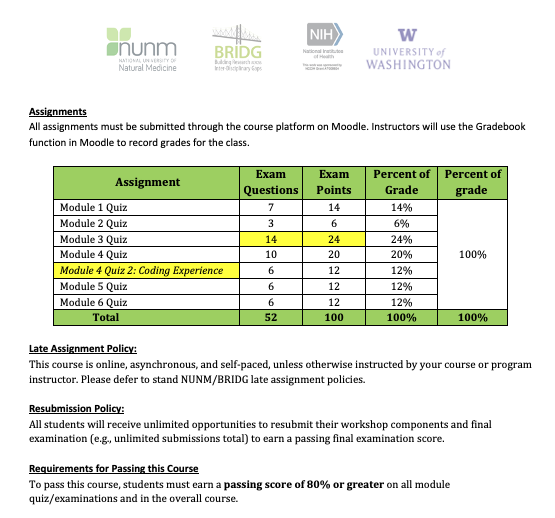 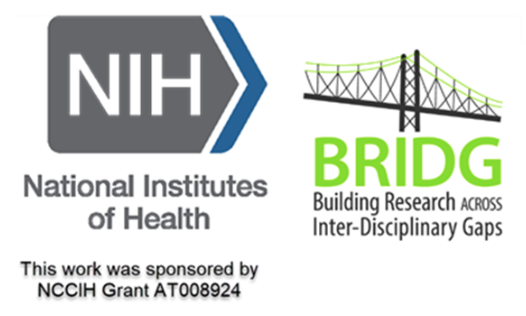 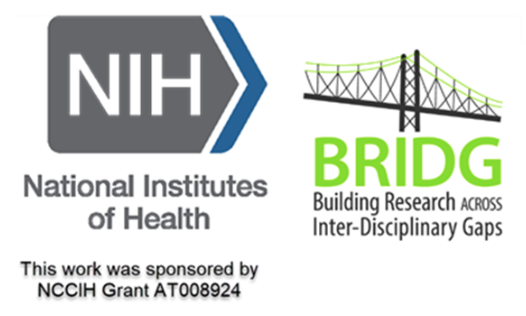 I. Overview of Qualitative Research
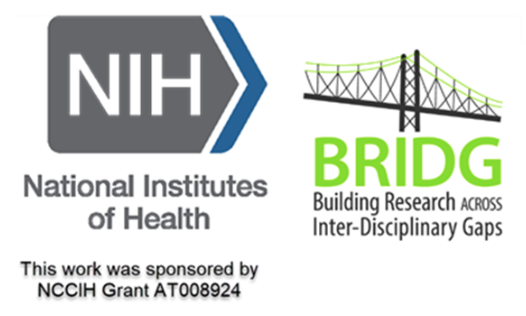 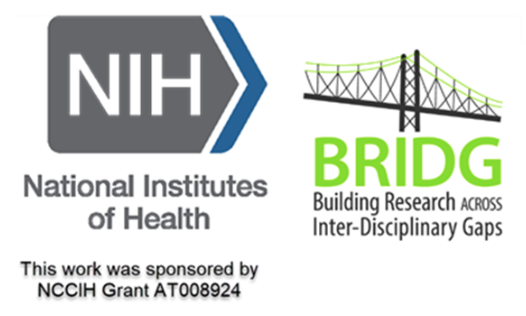 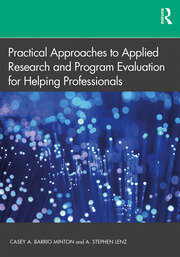 What is Qualitative Research? 
When are Qualitative Designs Indicated?
Understanding Lived Experiences
Needs, Process, & Satisfaction Evaluations
Giving Context to Quantitative Findings
https://www.taylorfrancis.com/books/mono/10.4324/9781315108933/practical-approaches-applied-research-program-evaluation-helping-professionals-casey-barrio-minton-stephen-lenz
I.1. What is Qualitative Research?
Quantitative Methods: 
Understanding through numbers (numerical or categorical data).
Qualitative Research:  Understanding experience & meaning through words,   contextual content.
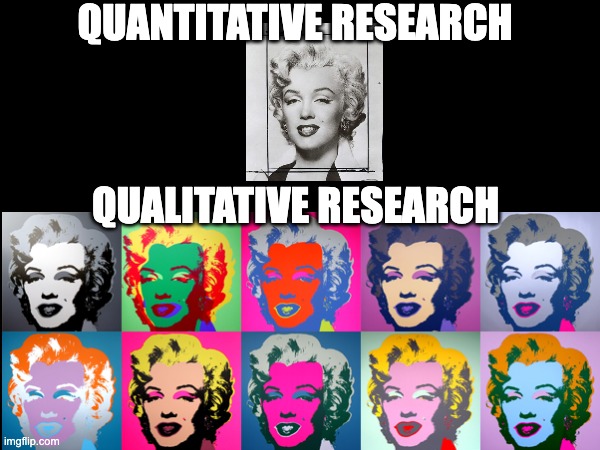 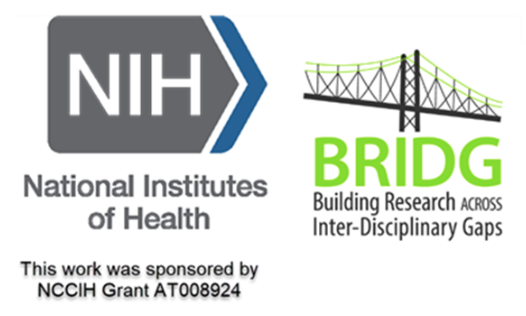 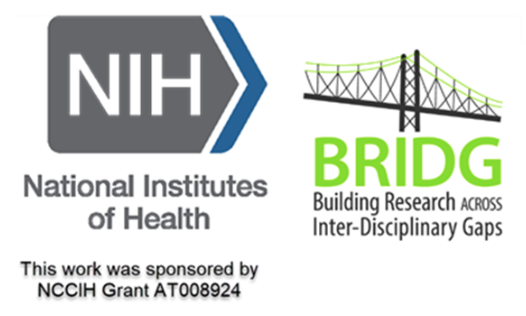 https://imgflip.com/i/83e6tt
https://www.taylorfrancis.com/books/mono/10.4324/9781315108933/practical-approaches-applied-research-program-evaluation-helping-professionals-casey-barrio-minton-stephen-lenz
I.2 Qualitative Research: Core Characteristics
Focus: Understanding meaning of and from participants’ perspectives.
Researcher(s): Primary instrument for data collection and analysis.
(Merriam & Tisdell, 2015; Barrio Minton & Lenz, 2019).
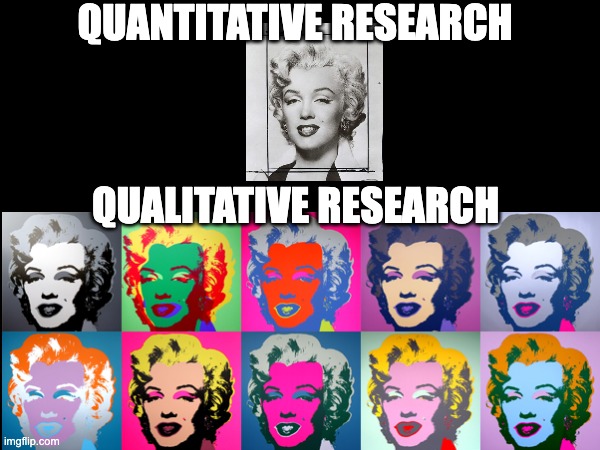 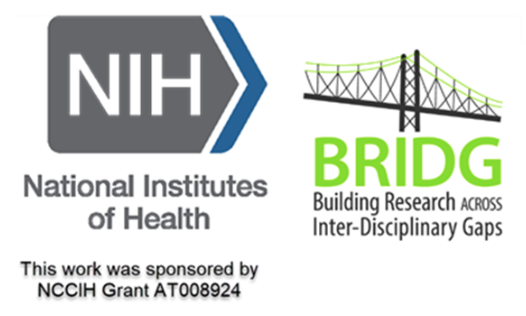 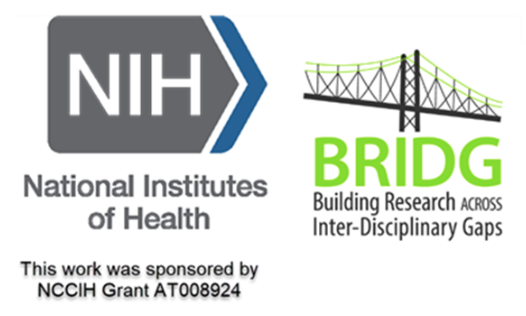 https://imgflip.com/i/83e6tt
I.2 Qualitative Research: Core Characteristics
Inductive vs Deductive: Focused on building and expanding understanding & frameworks (vs. deducing data to test hypotheses). 
Depth: Rich description of context, participants, data.
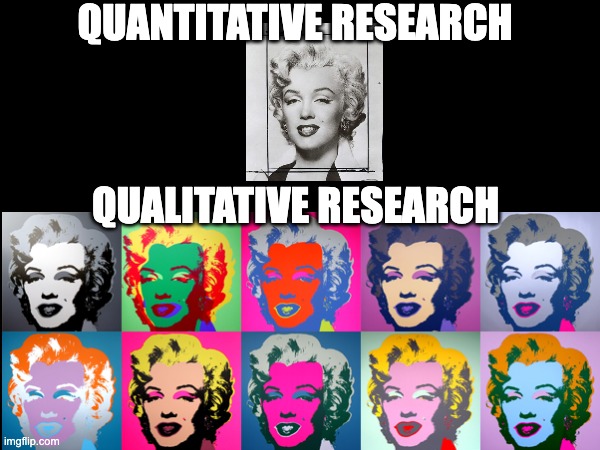 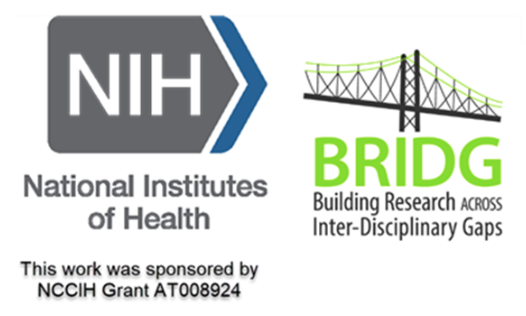 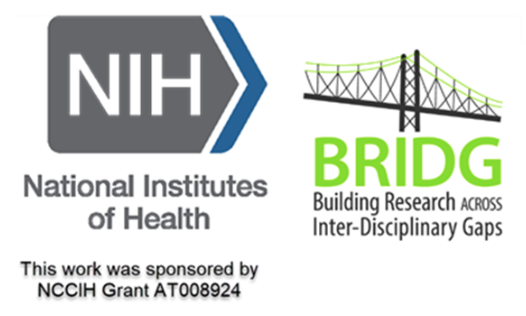 https://imgflip.com/i/83e6tt
I.2. Qualitative vs. Quantitative Research
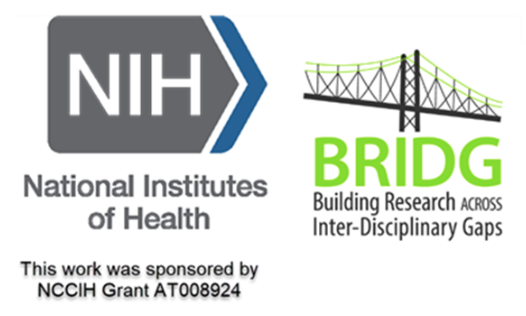 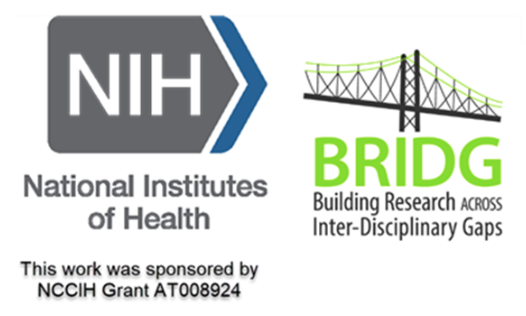 Merriam & Tisdell, 2015; p. 20 as cited in Barrio, Minton, & Lens, 2019.
I.2. Qualitative vs. Quantitative Research
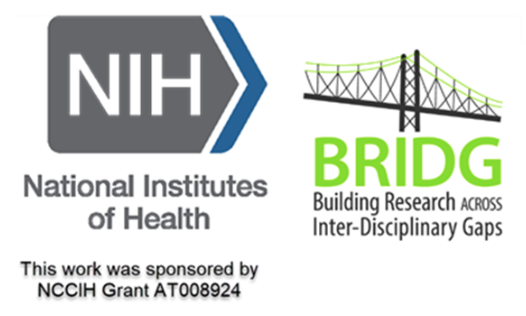 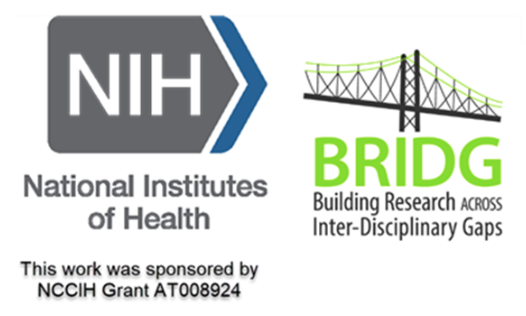 Merriam & Tisdell, 2015; p. 20 as cited in Barrio, Minton, & Lens, 2019.
[Speaker Notes: Image from: https://www.taylorfrancis.com/books/mono/10.4324/9781315108933/practical-approaches-applied-research-program-evaluation-helping-professionals-casey-barrio-minton-stephen-lenz]
I.2. What Qualitative Analysis Is & Is Not
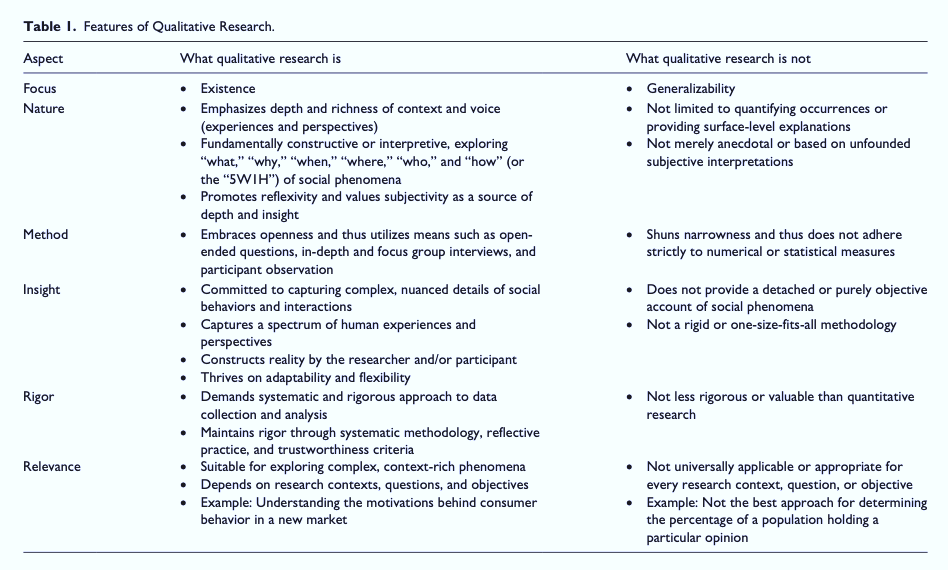 Lim, W. M. (2024). What Is Research? An Overview and Guidelines. Australasian Marketing Journal, 0(0), 14413582241264619. https://doi.org/10.1177/14413582241264619
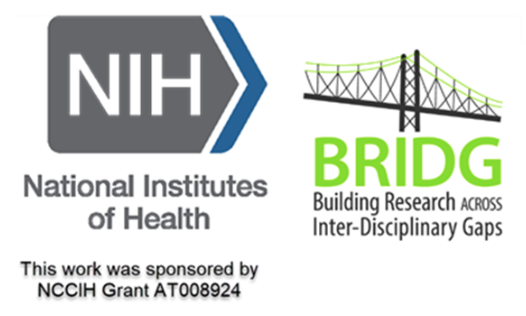 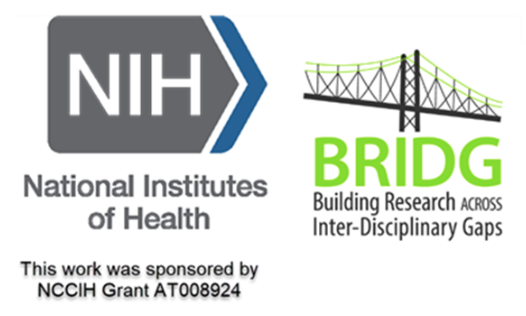 [Speaker Notes: Image from: https://www.taylorfrancis.com/books/mono/10.4324/9781315108933/practical-approaches-applied-research-program-evaluation-helping-professionals-casey-barrio-minton-stephen-lenz]
I.2. Reasons for Qualitative Analysis
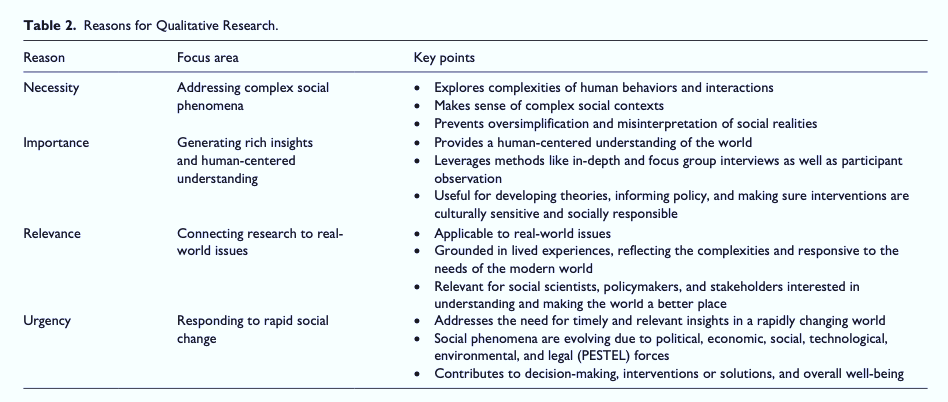 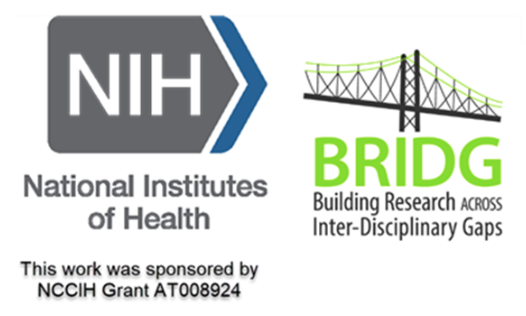 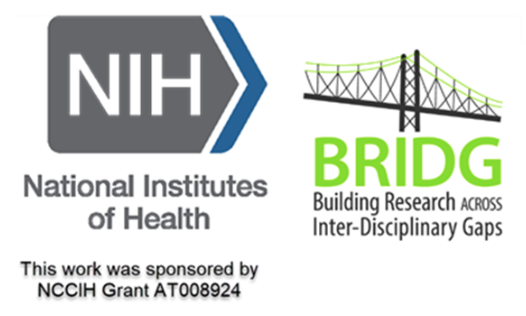 Lim, W. M. (2024). What Is Research? An Overview and Guidelines. Australasian Marketing Journal, 0(0), 14413582241264619. https://doi.org/10.1177/14413582241264619
[Speaker Notes: Image from: https://www.taylorfrancis.com/books/mono/10.4324/9781315108933/practical-approaches-applied-research-program-evaluation-helping-professionals-casey-barrio-minton-stephen-lenz]
I.3. When are Qualitative Designs Indicated?
Understanding Experiences, Processes, Meaning-Making.
Development, Evaluation (Program, Intervention, Design).
Needs Assessments.
Process Evaluations.
Satisfaction Estimates.
Contextualizing quantitative findings.
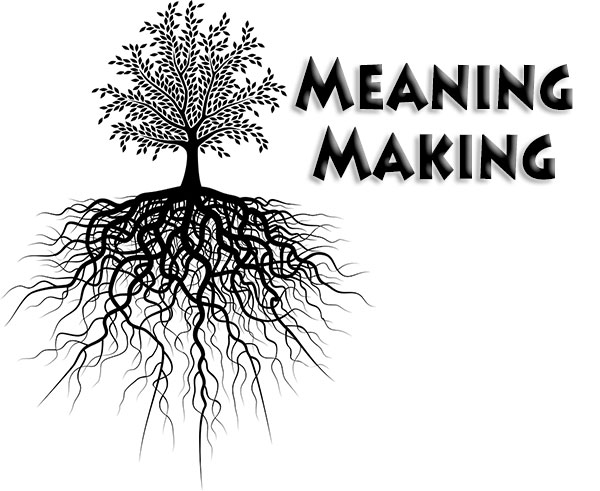 Understanding Meaning
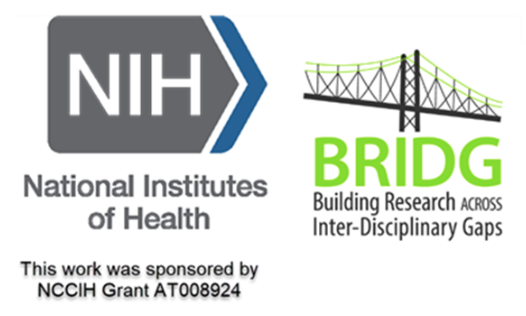 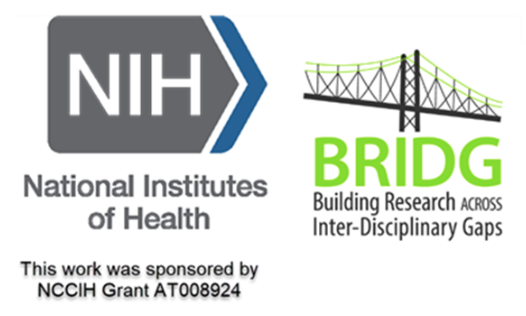 [Speaker Notes: Image from: https://www.taylorfrancis.com/books/mono/10.4324/9781315108933/practical-approaches-applied-research-program-evaluation-helping-professionals-casey-barrio-minton-stephen-lenz]
I.3. When are Qualitative Designs Indicated?
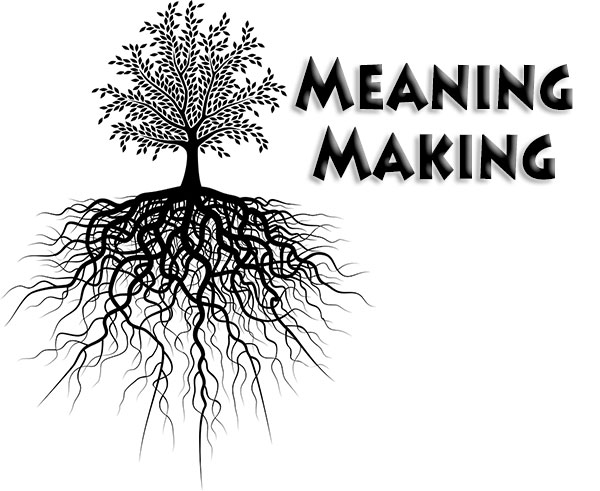 Understanding Experiences, Processes, Meaning-Making.
Development, Evaluation (Program, Intervention, Design).
Evaluating Needs, Processes, Satisfaction.
Contextualizing quantitative findings.
Answering questions about “What,” “why,” and “How?”
Understanding Meaning
[Speaker Notes: Image from: https://www.taylorfrancis.com/books/mono/10.4324/9781315108933/practical-approaches-applied-research-program-evaluation-helping-professionals-casey-barrio-minton-stephen-lenz]
I.4. Types of Assessments
Three Main Types of Assessments
Needs Assessments.
Process Evaluations.
Satisfaction Estimates.
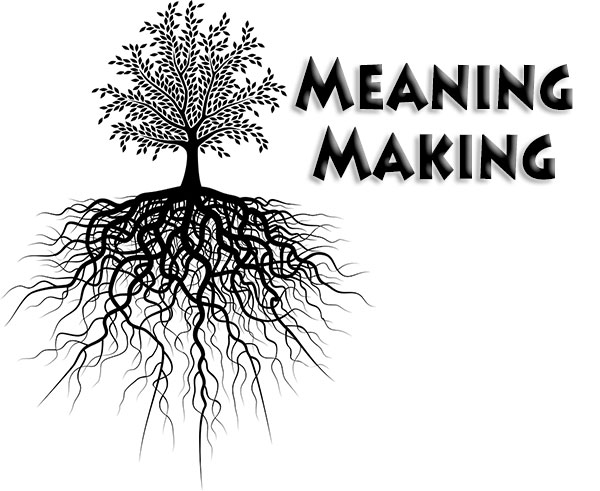 Understanding Meaning
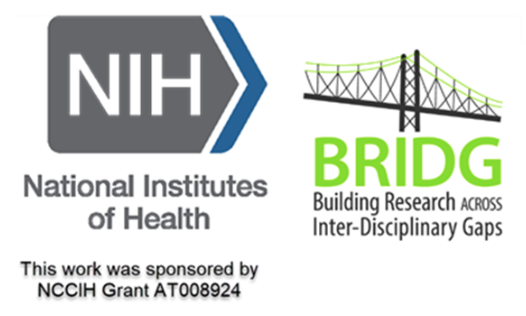 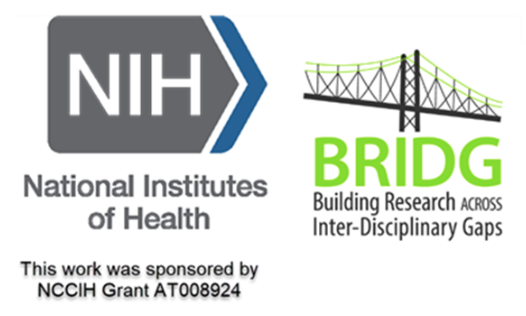 [Speaker Notes: Image from: https://www.taylorfrancis.com/books/mono/10.4324/9781315108933/practical-approaches-applied-research-program-evaluation-helping-professionals-casey-barrio-minton-stephen-lenz]
I.5. Needs Assessments
Identify & Understand Gaps (in research, knowledge, clinical care, resources, outcomes).
Determining (a) what the important needs are and (b) how to address them.
Important when starting point is uncertain.
Enables understanding of key needs or barriers.
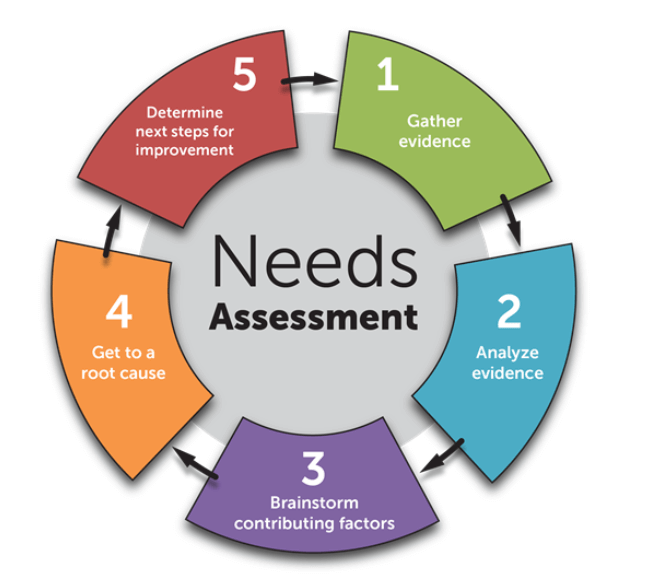 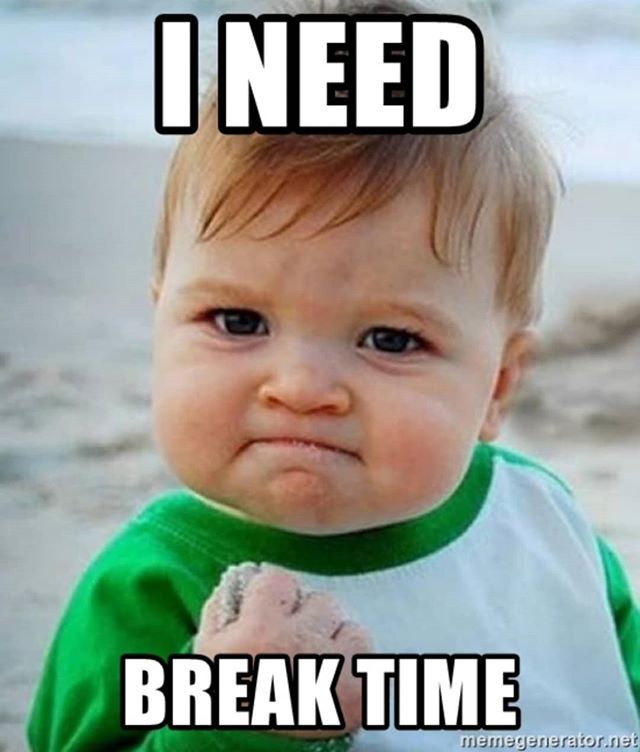 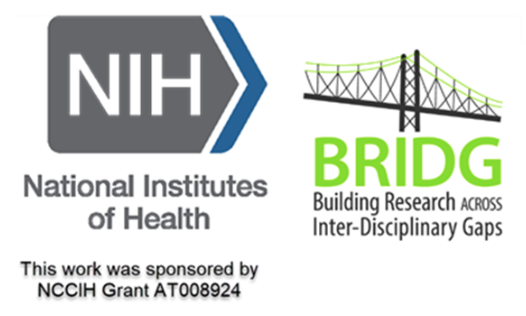 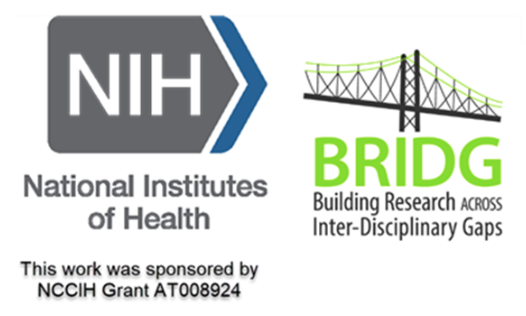 https://www.teamly.com/blog/what-is-a-needs-assessment/
https://i.pinimg.com/736x/32/91/e1/3291e111f7e764be62193825c992a297.jpg
[Speaker Notes: Image from: https://www.taylorfrancis.com/books/mono/10.4324/9781315108933/practical-approaches-applied-research-program-evaluation-helping-professionals-casey-barrio-minton-stephen-lenz]
I.5. Needs Assessments
Include input from a variety of sources & stakeholders
Patients, Consumers, Users.
Specific Subpopulations (e.g., children, elderly).
Community Members.
Providers, Clinical & Organizational Staff & Admin.
Health Issuers, Policy Makers, Donors/Funders.
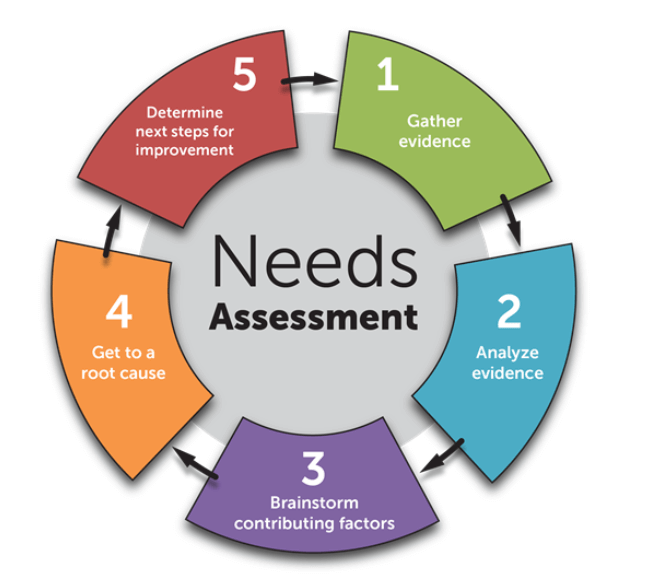 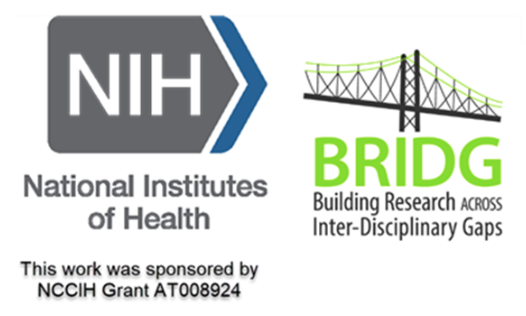 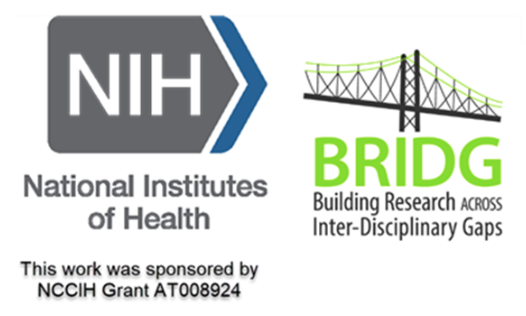 https://www.teamly.com/blog/what-is-a-needs-assessment/
[Speaker Notes: Image from: https://www.taylorfrancis.com/books/mono/10.4324/9781315108933/practical-approaches-applied-research-program-evaluation-helping-professionals-casey-barrio-minton-stephen-lenz]
I.5. Needs Assessments
Include input from variety of sources.
Consider what data sources best align with target audience and intended use.
May include data from surveys, records, focus groups, interviews, Delphi Panels…
Identify key SH perceptions of needs
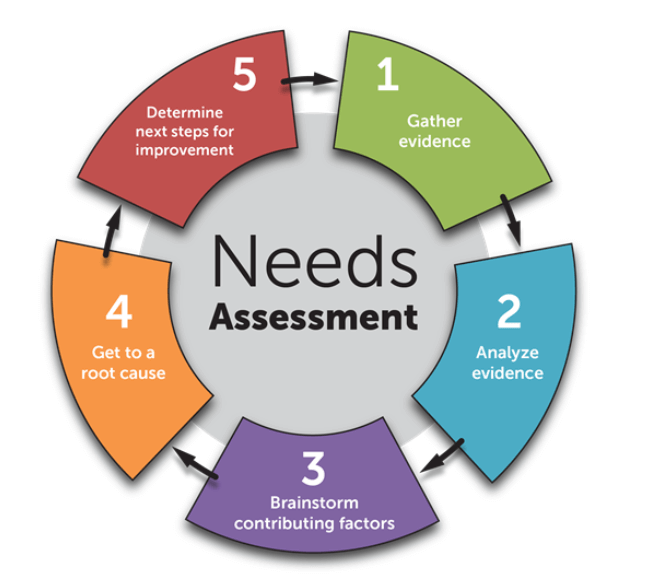 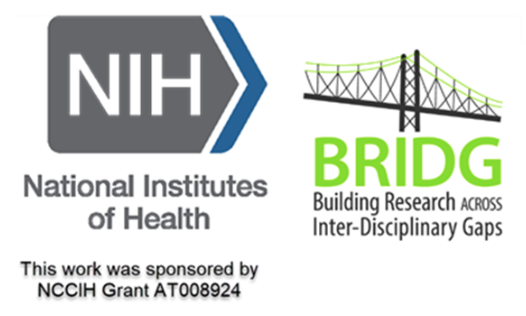 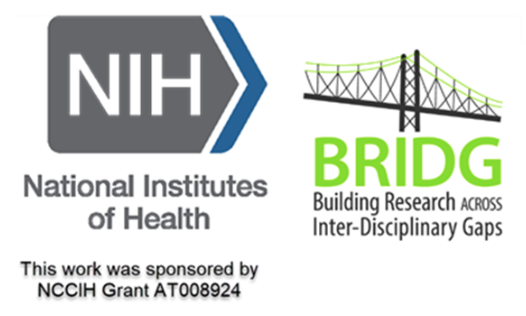 https://www.teamly.com/blog/what-is-a-needs-assessment/
I.5. Needs Assessments
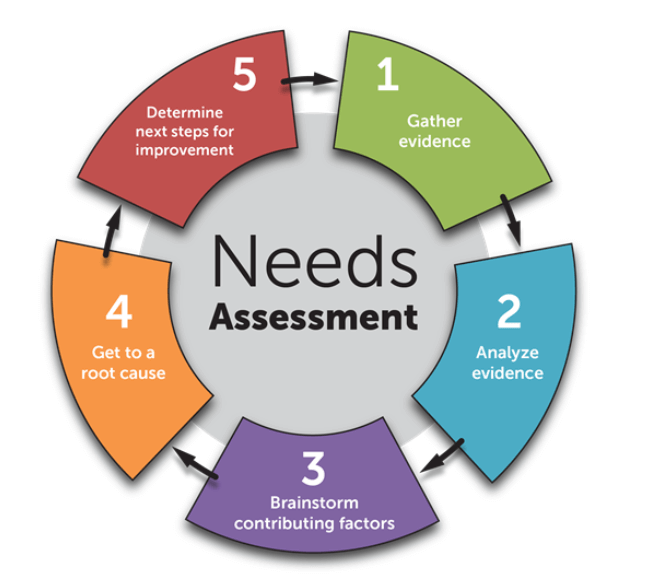 Four Primary Uses:
Secure or Advocate for Resources.
Modify Policy or Advocate for Policy Change.
Improve Services.
Establish or Strengthen Partnerships.
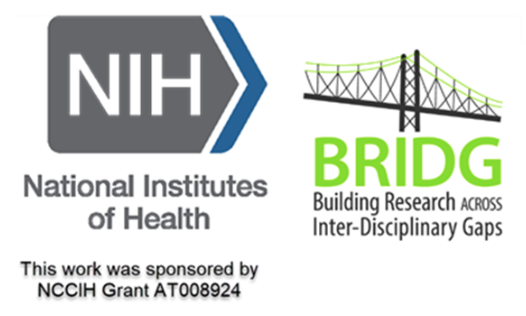 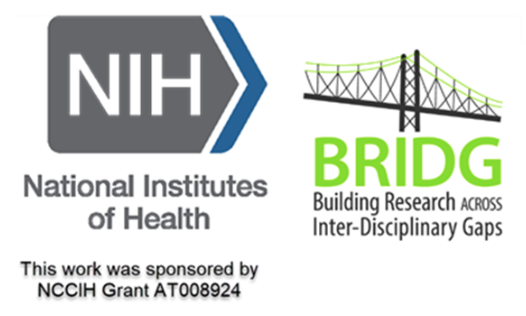 https://www.teamly.com/blog/what-is-a-needs-assessment/
[Speaker Notes: Image from: https://www.taylorfrancis.com/books/mono/10.4324/9781315108933/practical-approaches-applied-research-program-evaluation-helping-professionals-casey-barrio-minton-stephen-lenz]
I.5. Needs Assessments
Four Types of Needs:
Normative (Determined by experts).
Expressed (Noted in consumer requests for services and engagement in services).
Felt (Expressed by consumers).
Comparative (Seen when comparing population info to services within an agency).
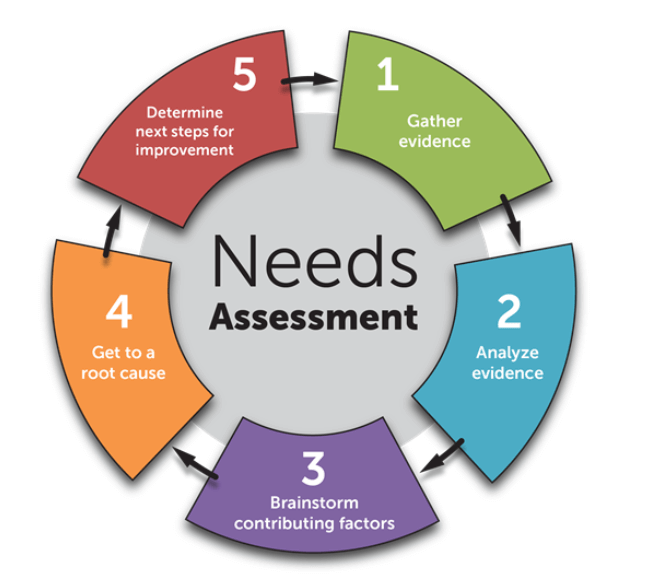 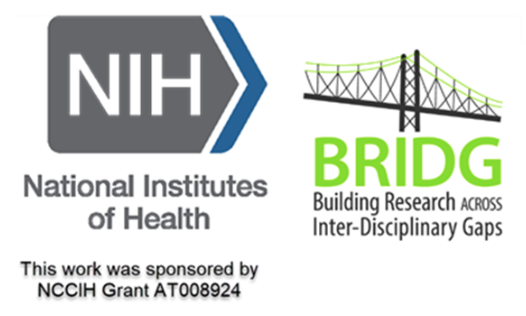 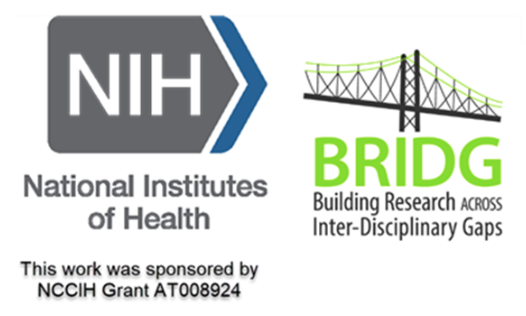 https://www.teamly.com/blog/what-is-a-needs-assessment/
[Speaker Notes: Image from: https://www.taylorfrancis.com/books/mono/10.4324/9781315108933/practical-approaches-applied-research-program-evaluation-helping-professionals-casey-barrio-minton-stephen-lenz]
I.6. Process or Implementation Evaluations
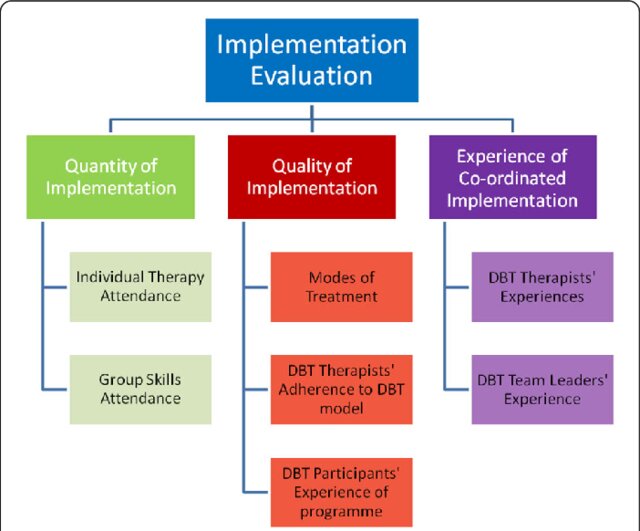 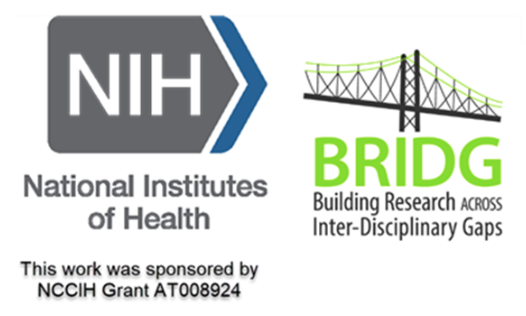 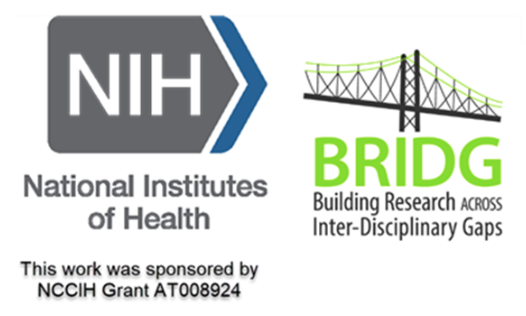 Flynn et al. (2018). DBT for treating adults and adolescents with emotional and behavioural dysregulation: Study protocol of a coordinated implementation in a publicly funded health service. BMC Psychiatry, 18. https://doi.org/10.1186/s12888-018-1627-9
[Speaker Notes: Flynn, D., Kells, M., Joyce, M., Suarez, C., & Gillespie, C. (2018, 02/26). Dialectical behaviour therapy for treating adults and adolescents with emotional and behavioural dysregulation: Study protocol of a coordinated implementation in a publicly funded health service. BMC Psychiatry, 18. https://doi.org/10.1186/s12888-018-1627-9]
I.6. Process or Implementation Evaluations
Assess if implementation occurs as planned
Formative: Assess implementation fidelity, program activities, timelines, number reached.
Occurs during Rollout: Enables troubleshooting, adjustments, & responsivity for long-term success.
Gives context to outcome data.
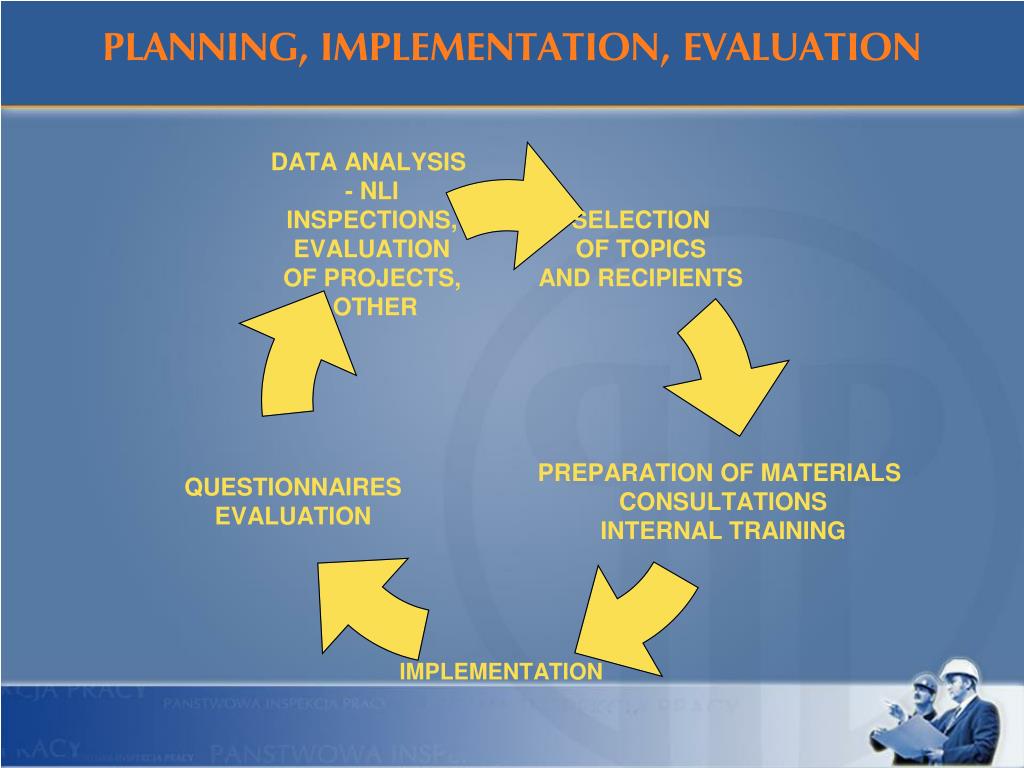 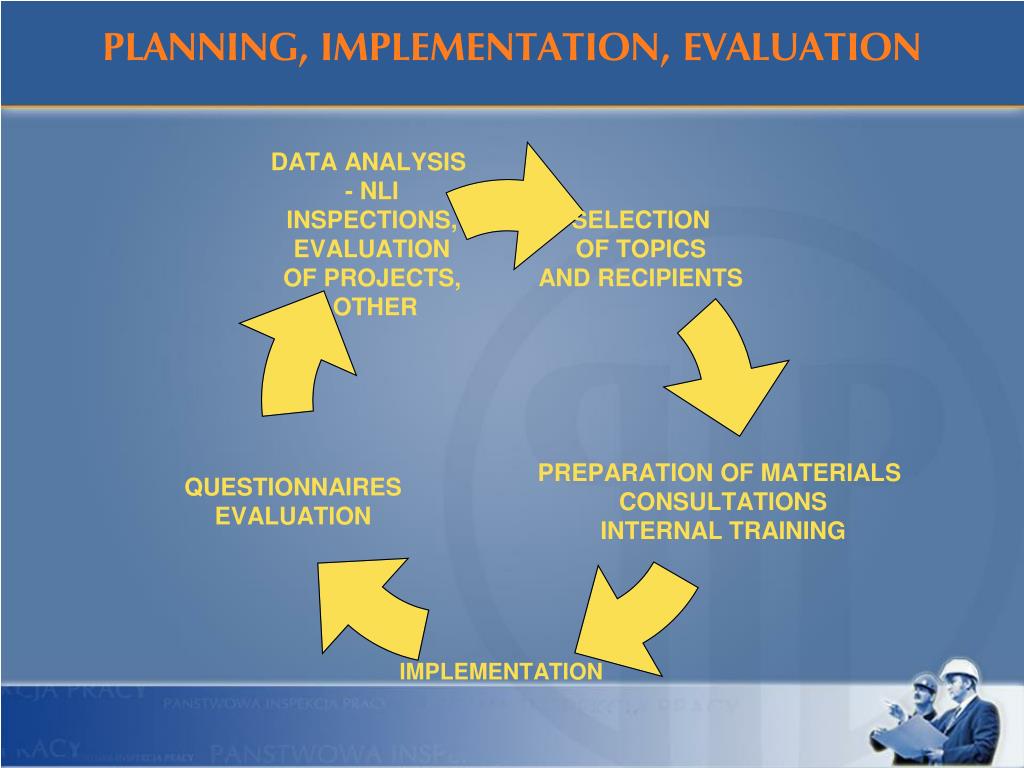 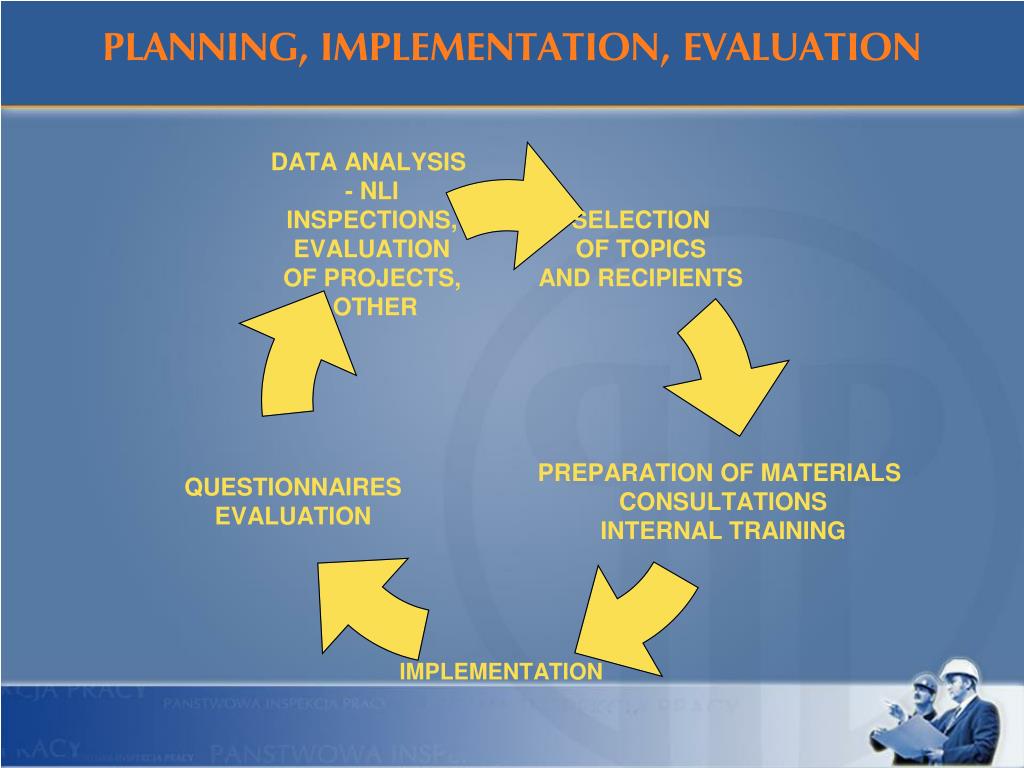 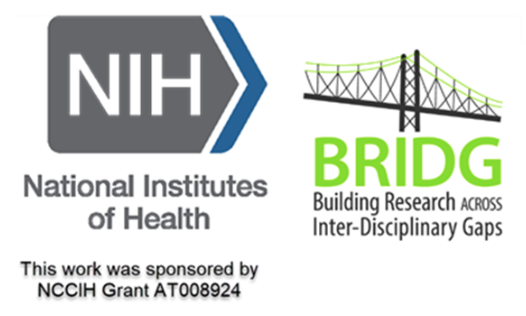 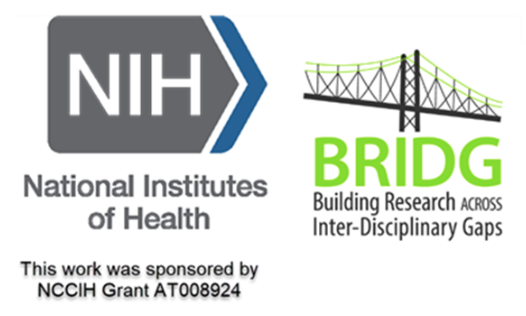 https://www.slideserve.com/kendall/preventative-actions-strategic-planning-and-evaluation-powerpoint-ppt-presentation#google_vignette
I.6. Process or Implementation Evaluations
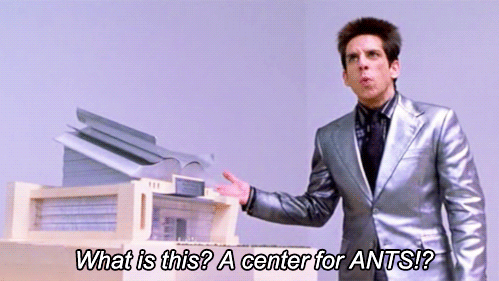 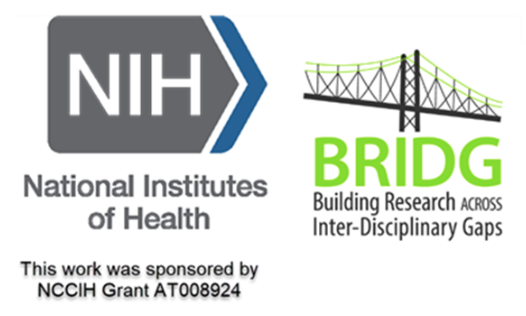 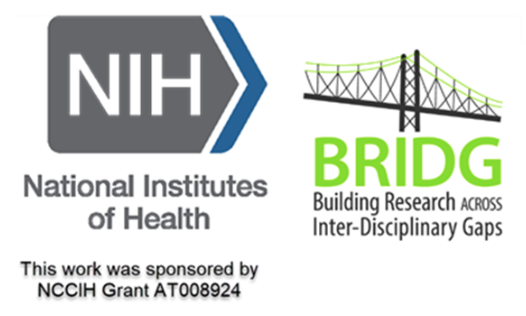 https://youtu.be/LQc8NDKcnpM?si=-OwMiZzfaY7-hAeN&t=58
I.6. Process Evaluations (User-Focused)
Assess How & Why a Program Works (or Doesn’t).
Understand what keeps users engaged.
Identify meaningful program/intervention aspects.
Identify confusing or frustrating aspects.
Identify how are users’ lives are impacted.
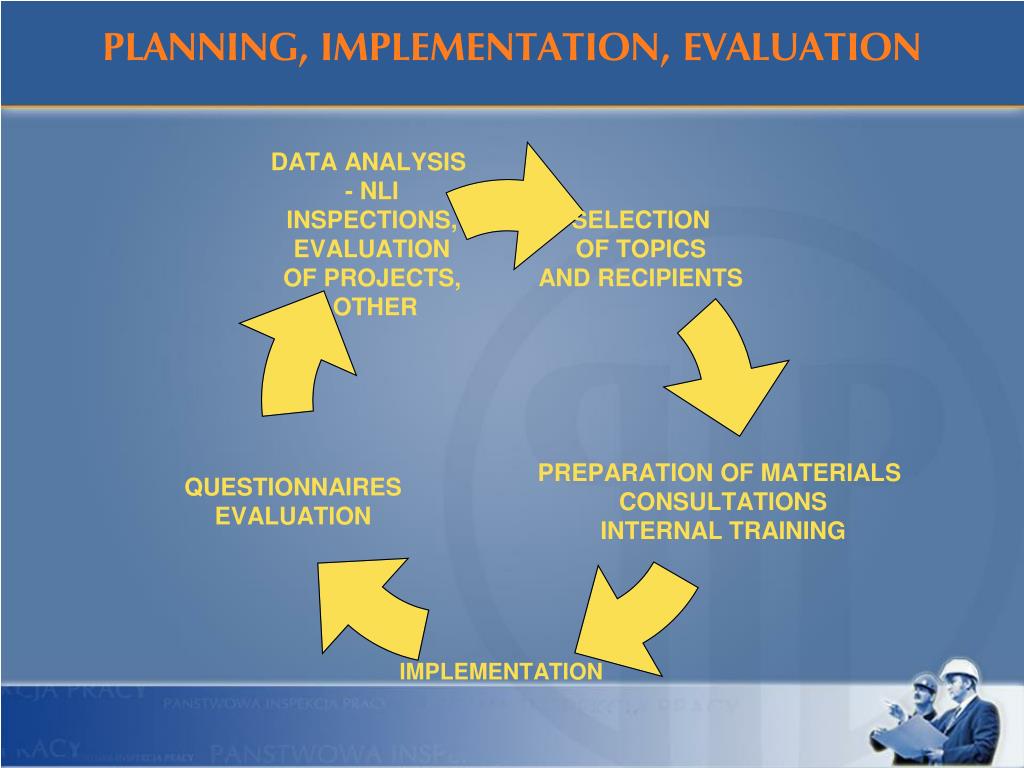 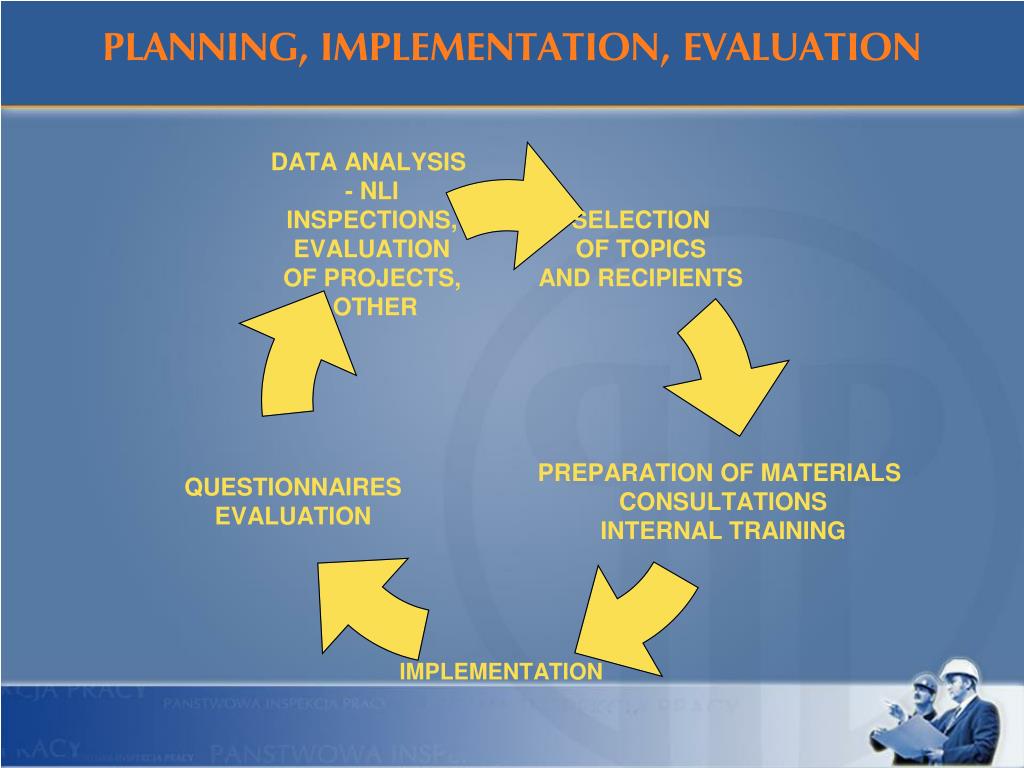 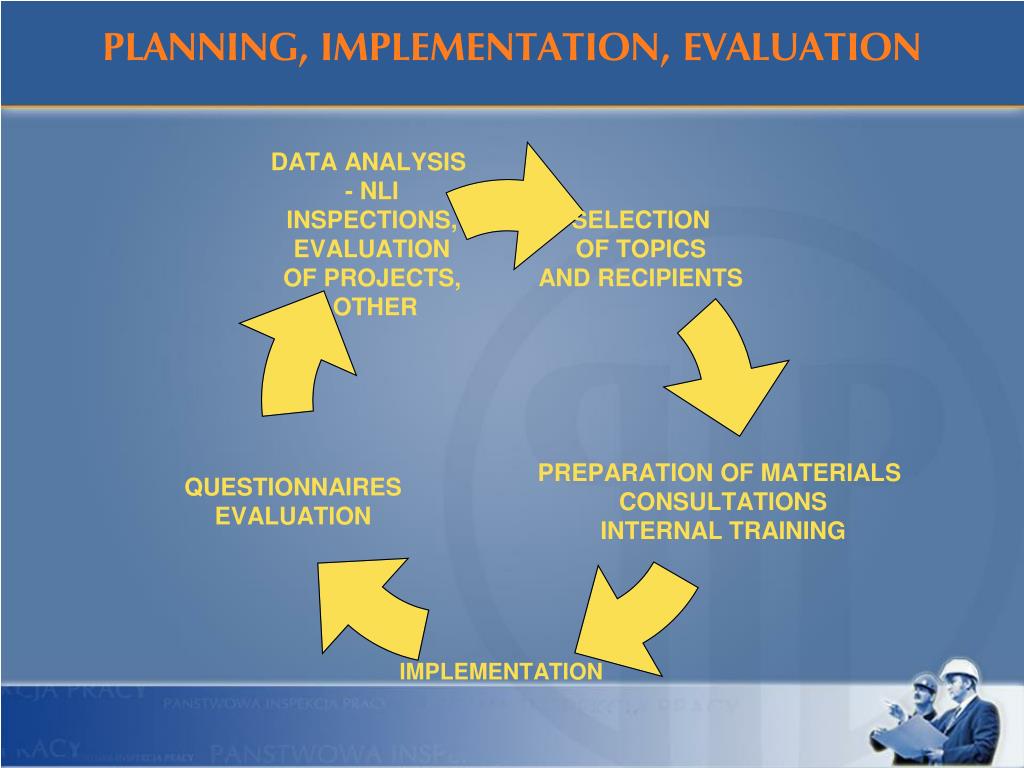 https://www.slideserve.com/kendall/preventative-actions-strategic-planning-and-evaluation-powerpoint-ppt-presentation#google_vignette
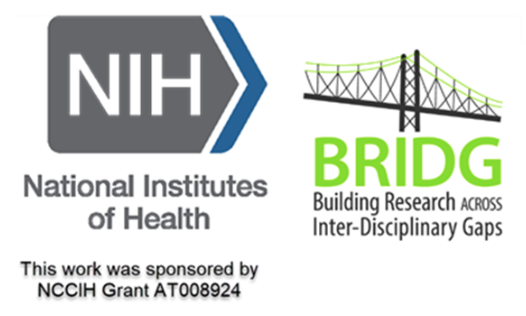 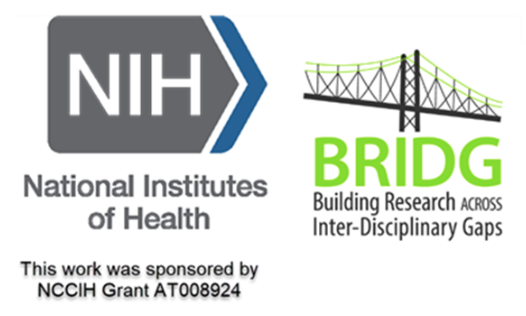 I.6. Process Evaluations (Provider-Focused)
Understand what is and is not working.
Observations about participant response.
Obstacles or barriers to implementing programs as intended.
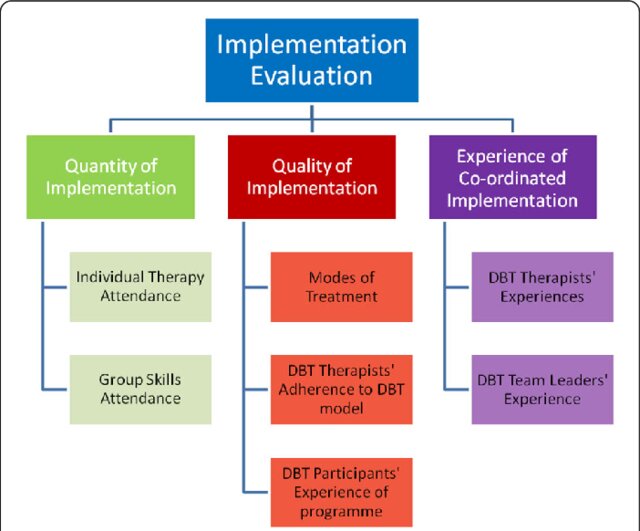 Flynn et al. (2018). DBT for treating adults and adolescents with emotional and behavioural dysregulation: Study protocol of a coordinated implementation in a publicly funded health service. BMC Psychiatry, 18. https://doi.org/10.1186/s12888-018-1627-9
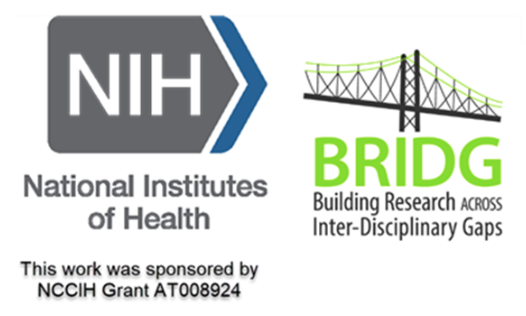 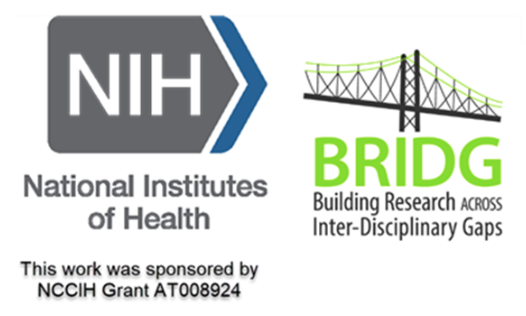 I.6. Process or Implementation Considerations
Service/program location (e.g., rural, urban, online).
Number & sociodemographic background of folks served.
Quality of services.
Actual events that occur while the services are delivered.
Amount of money the project is using.
Direct and in-kind funding for services.
Staffing for services or programs.
Number of activities and meetings.
Number of training sessions conducted.
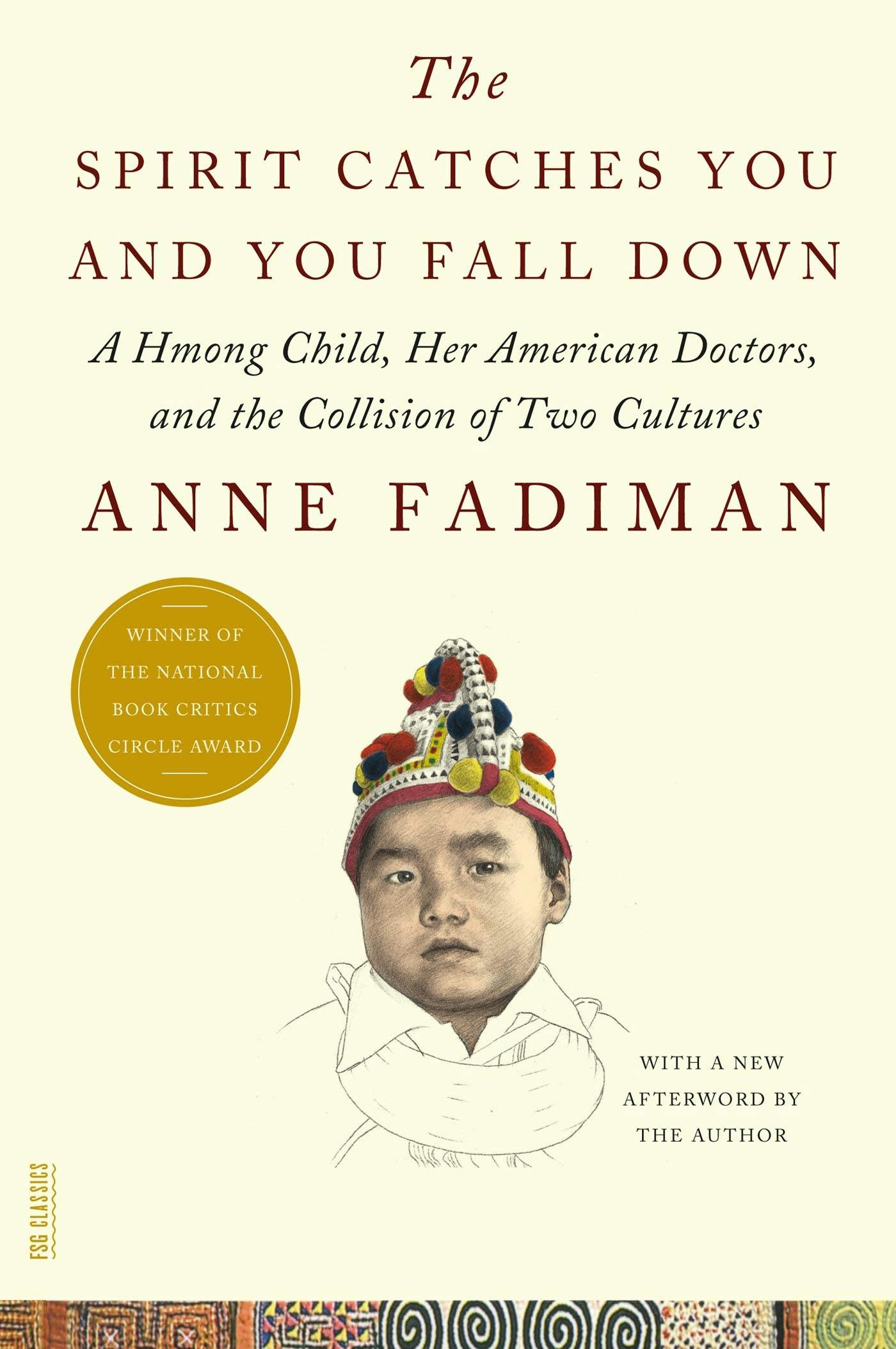 CDC, as cited in Barrio Minton & Lenz, 2020
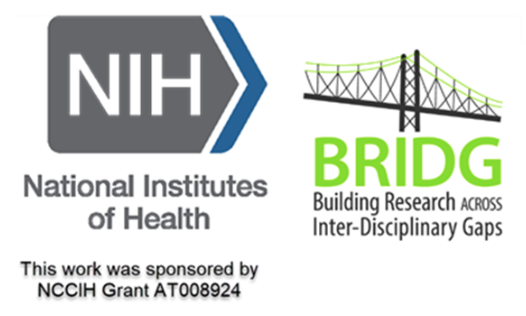 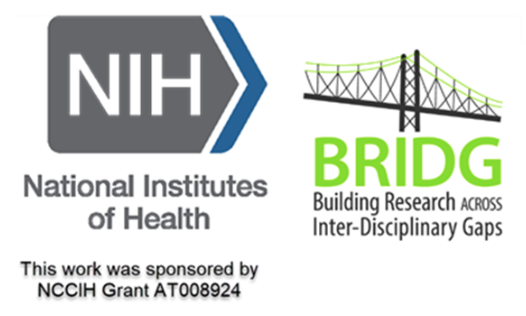 I.7. Satisfaction Estimations
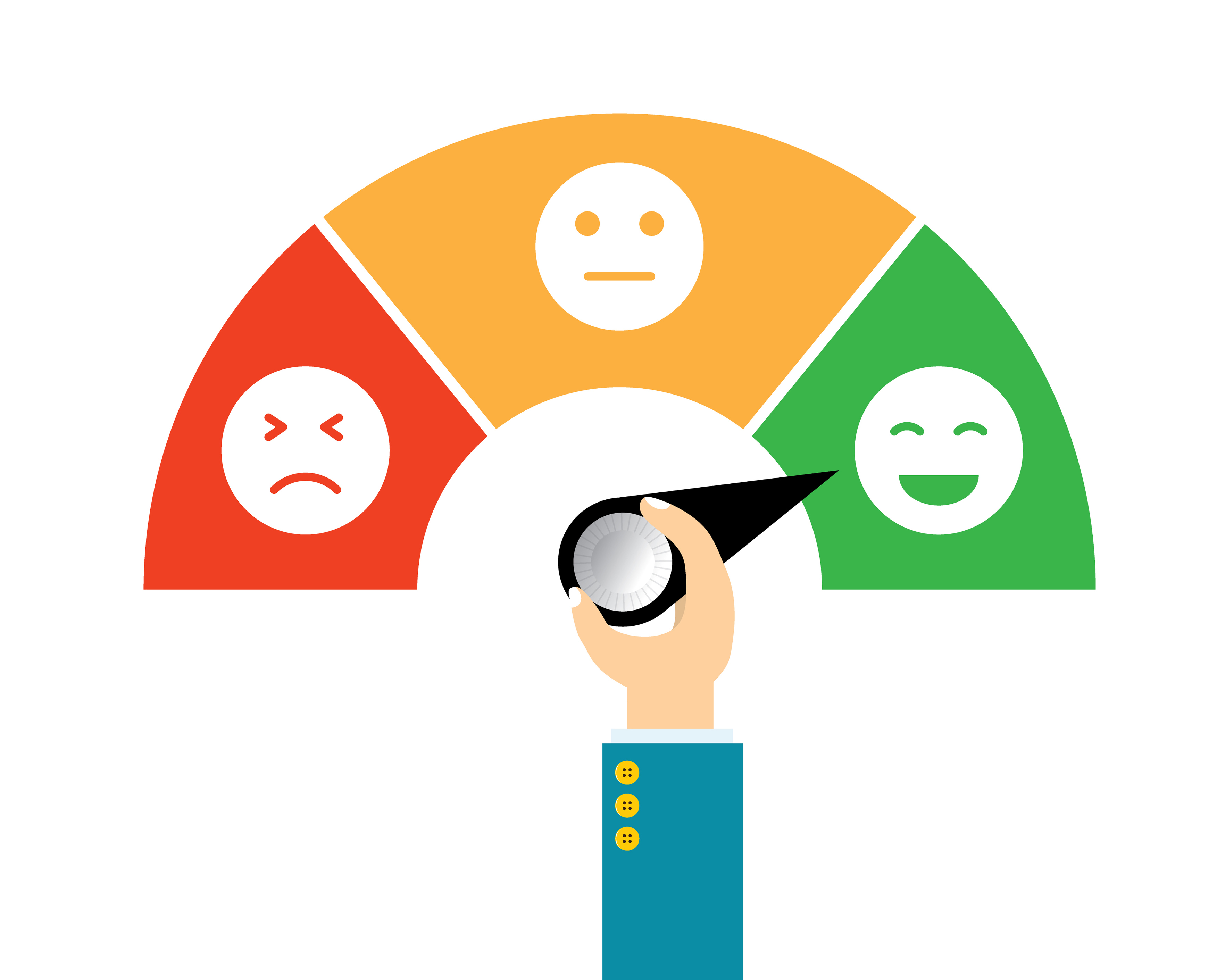 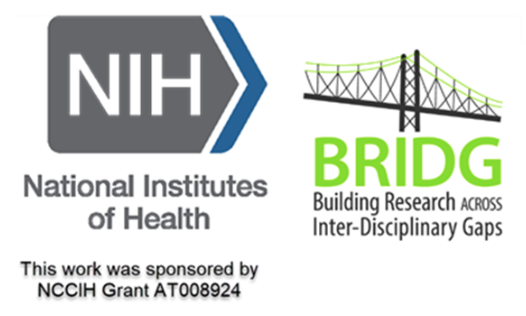 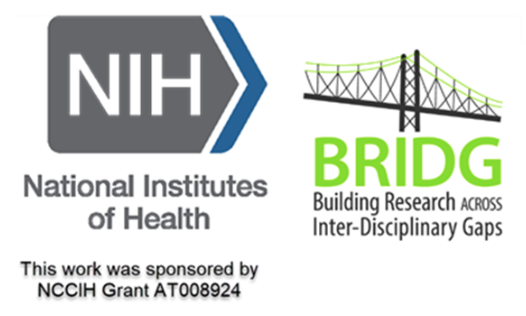 https://www.questionpro.com/blog/surveys/
[Speaker Notes: Image from: https://www.taylorfrancis.com/books/mono/10.4324/9781315108933/practical-approaches-applied-research-program-evaluation-helping-professionals-casey-barrio-minton-stephen-lenz]
I.7. Satisfaction Estimations
Satisfaction Data Complements Outcome Data  …(but does not replace outcome data).
Enables Patient/Consumer-Driven Responses & Care (validates consumer experiences).
Patient quality assessments (QA): Federally mandated (in some cases).
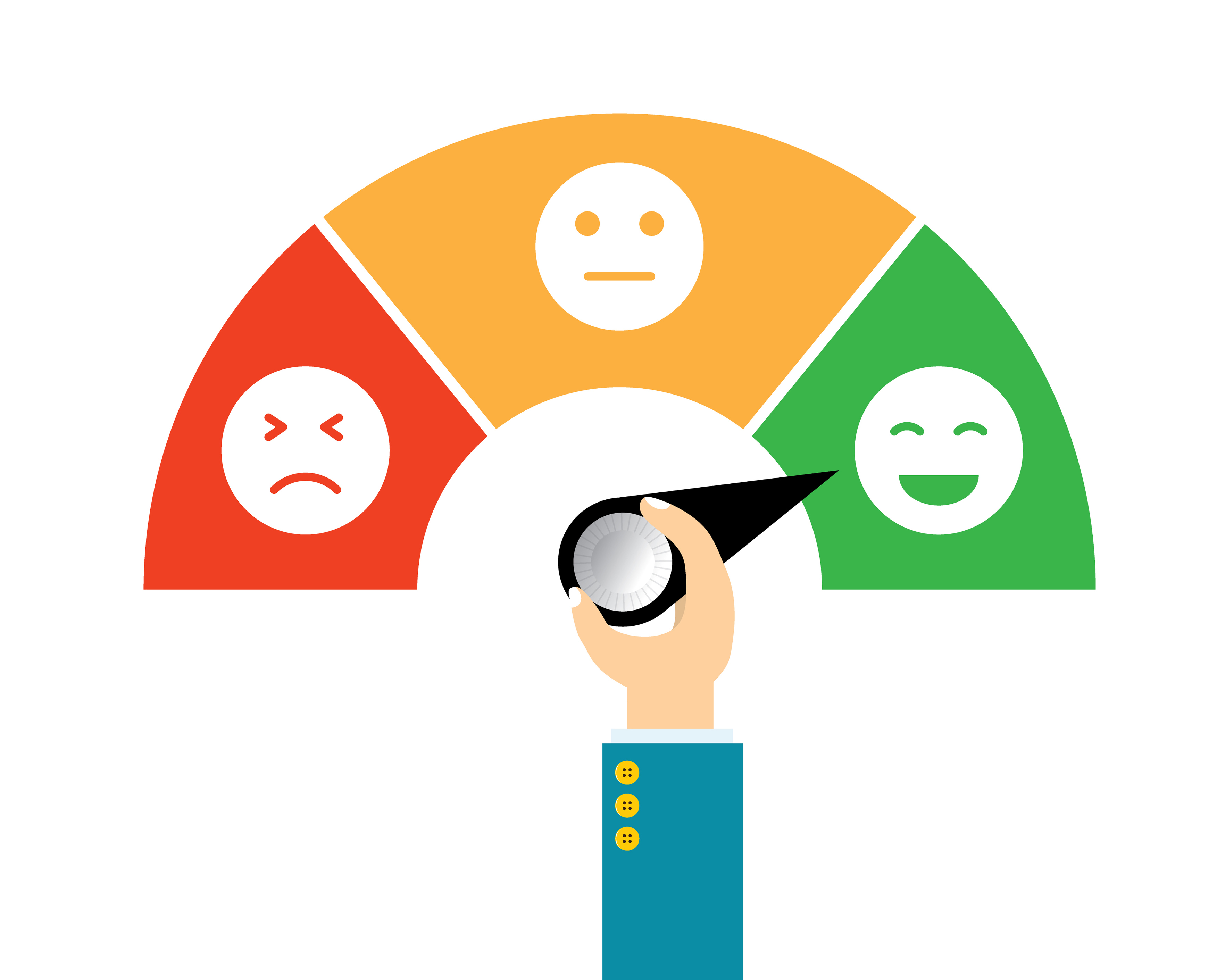 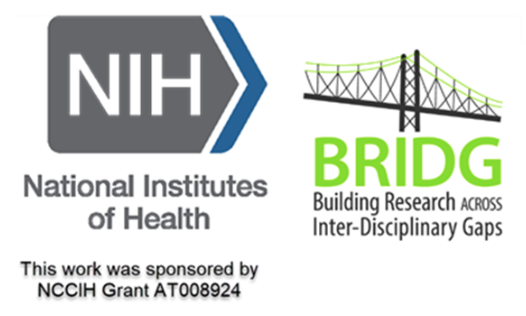 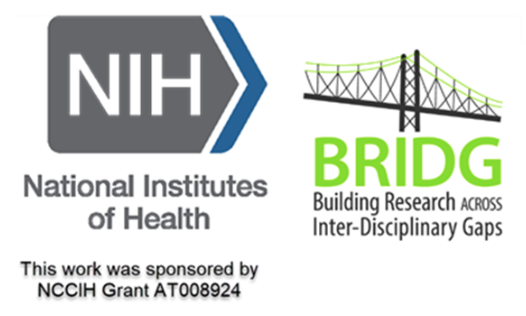 https://www.questionpro.com/blog/surveys/
[Speaker Notes: Image from: https://www.taylorfrancis.com/books/mono/10.4324/9781315108933/practical-approaches-applied-research-program-evaluation-helping-professionals-casey-barrio-minton-stephen-lenz]
I.7. Satisfaction Estimations
Factors to Include in Satisfaction Estimates:
Interpersonal Satisfaction: E.g., with relational quality between patient & provider.
Administrative Satisfaction: E.g., with scheduling, wait times, registration, etc.
Technical/Clinical Satisfaction: E.g., with clinical experience & progress toward outcome.
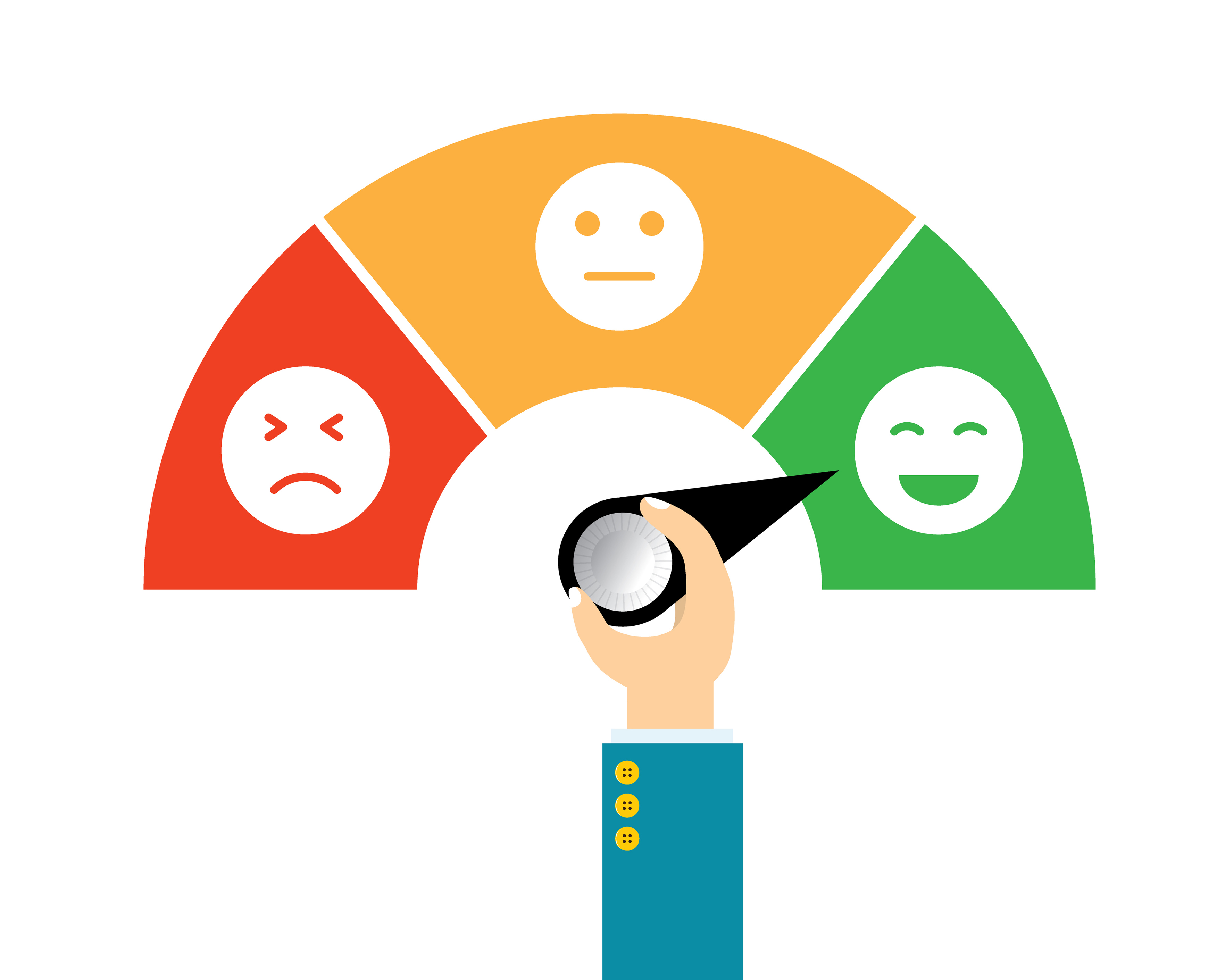 https://www.questionpro.com/blog/surveys/
[Speaker Notes: Image from: https://www.taylorfrancis.com/books/mono/10.4324/9781315108933/practical-approaches-applied-research-program-evaluation-helping-professionals-casey-barrio-minton-stephen-lenz]
I.7. Satisfaction Estimation Factors
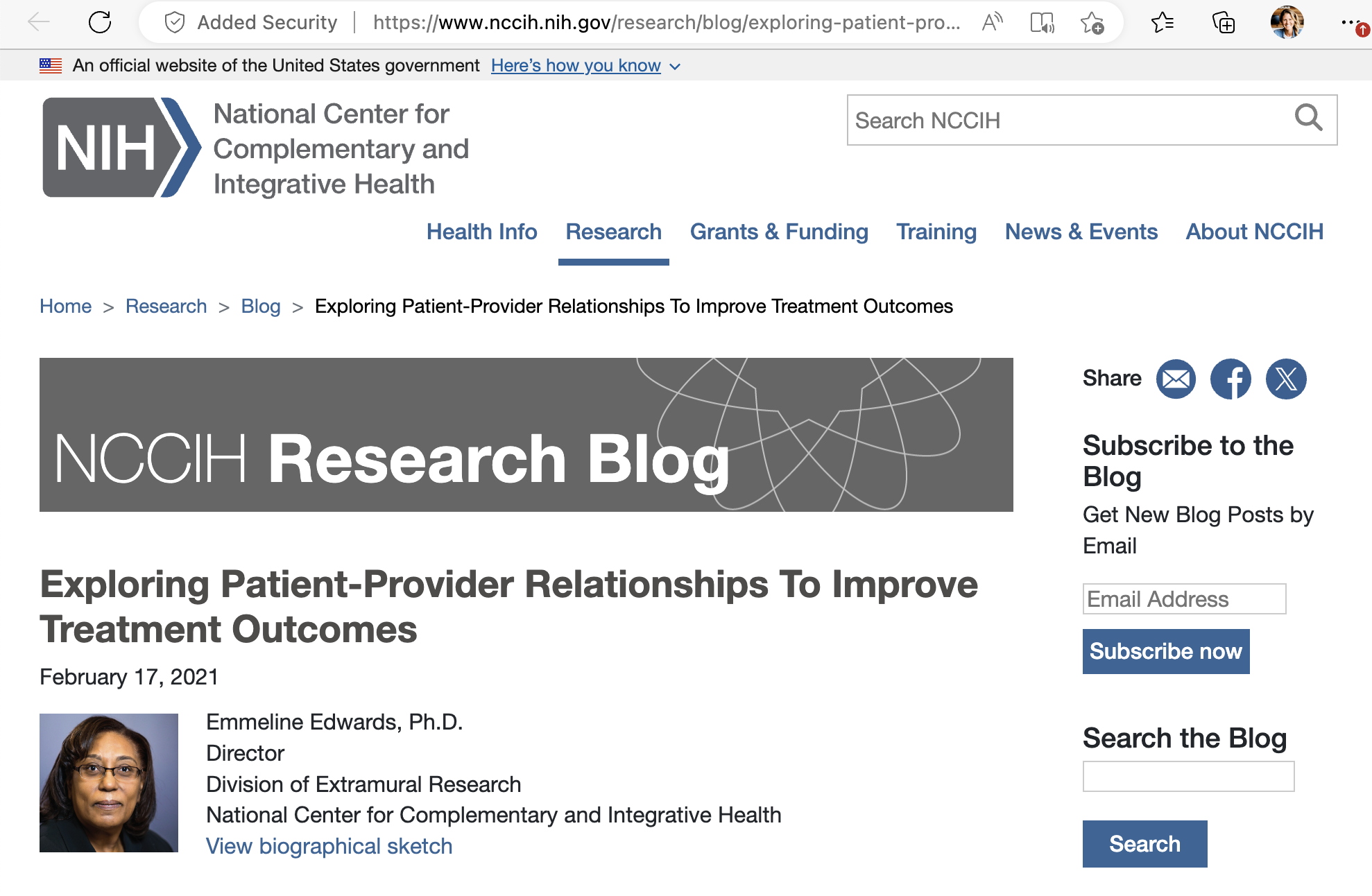 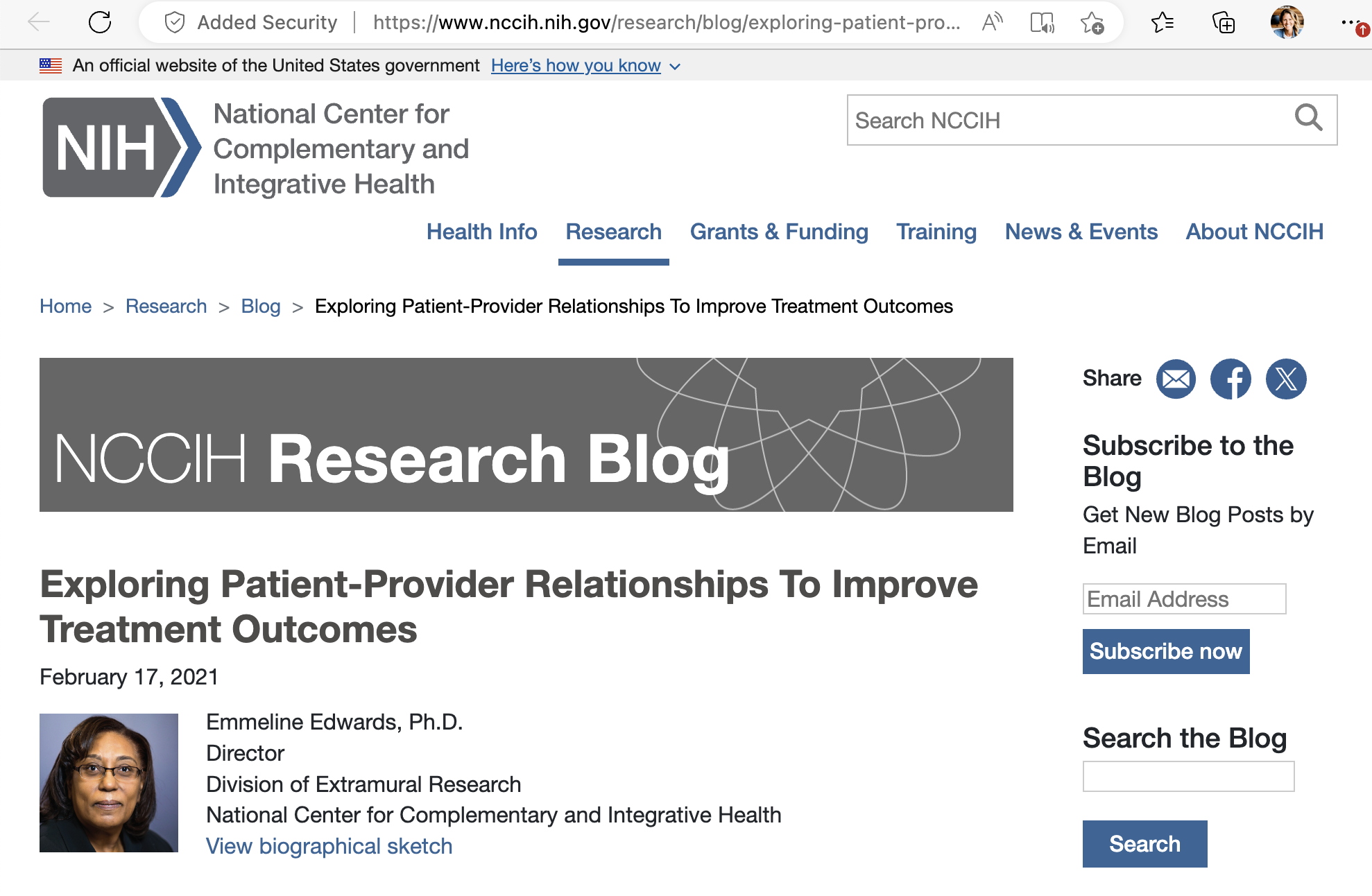 https://www.nccih.nih.gov/research/blog/exploring-patient-provider-relationships-to-improve-treatment-outcomes
Exploring Patient-Provider Relationships To Improve Treatment Outcomes | NCCIH (nih.gov)
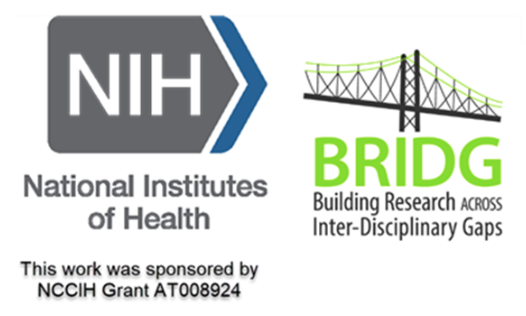 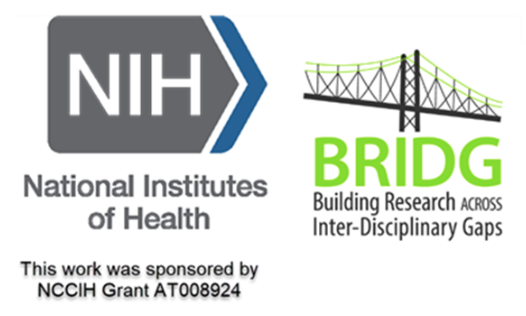 I.3. When are Qualitative Designs Indicated?
Understanding Experiences, Processes, Meaning-Making.
Development, Evaluation (Program, Intervention, Design).
Needs Assessments.
Process Evaluations.
Satisfaction Estimates.
Contextualizing quantitative findings.
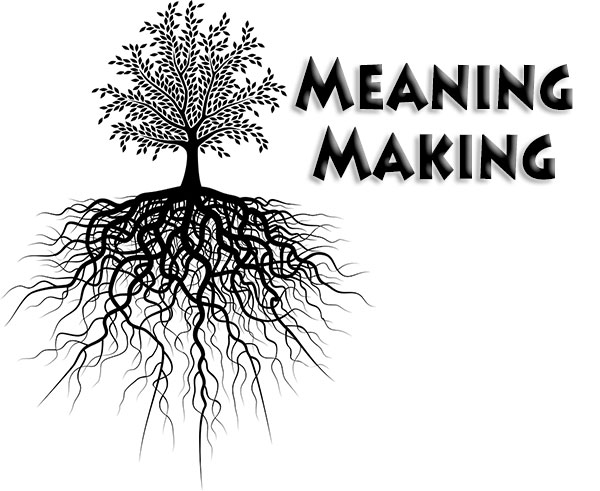 Understanding Meaning
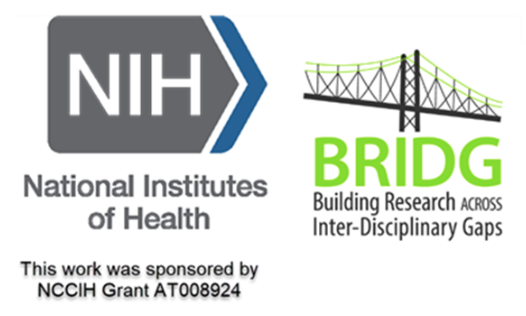 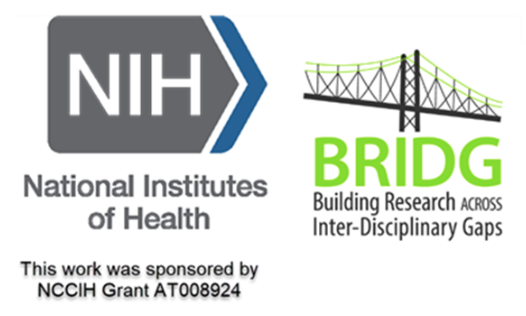 I.8. Contextualizing Quantitative Data
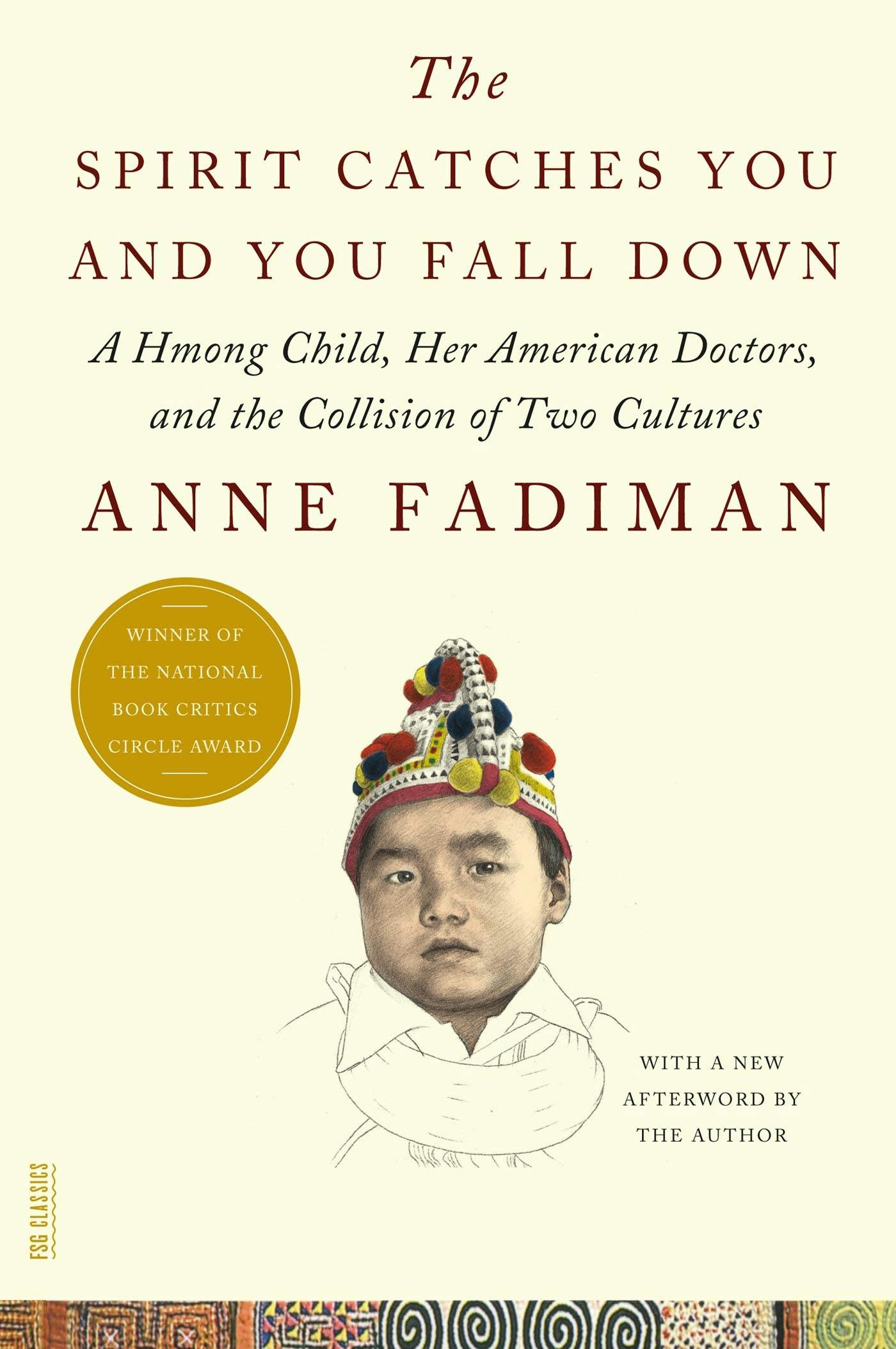 Complement/supplement quantitative data.
(Support, contrast, illuminate, understand)
Add context and richness.
Illuminate specific takeaway.
Add human touch, enable connection to data.
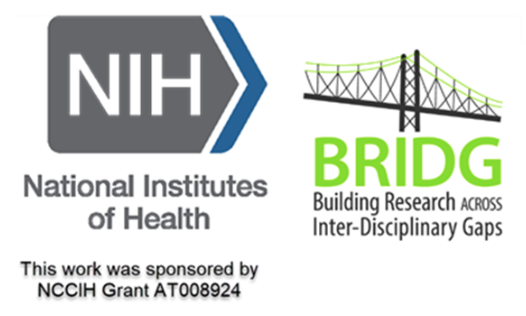 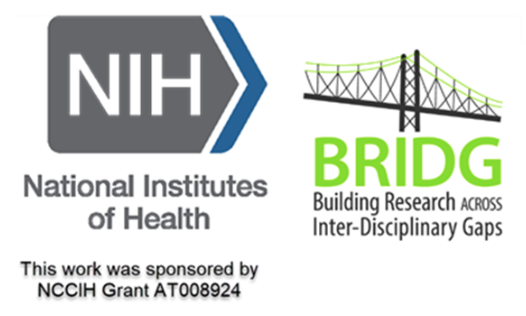 I. 9. Strengths & Limitations of Qualitative Research
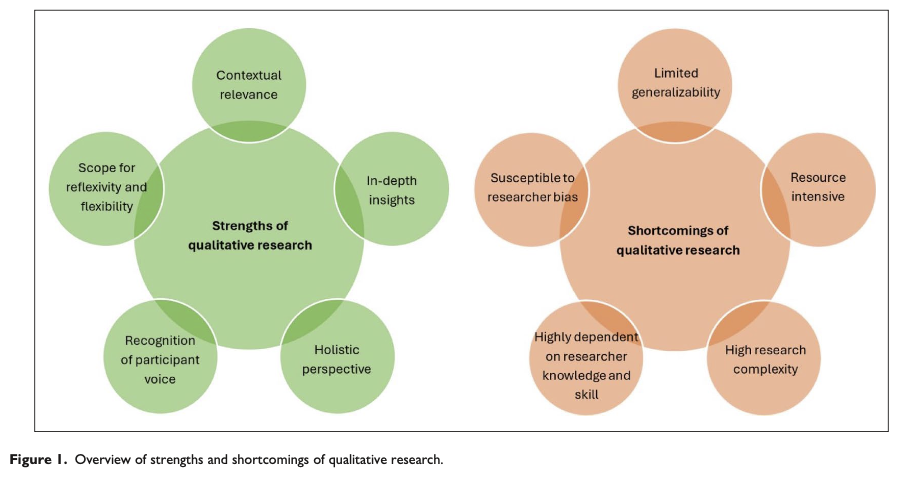 Lim, W. M. (2024). What Is Research? An Overview and Guidelines. Australasian Marketing Journal, 0(0), 14413582241264619. https://doi.org/10.1177/14413582241264619
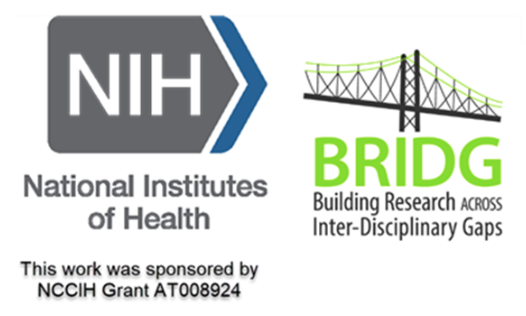 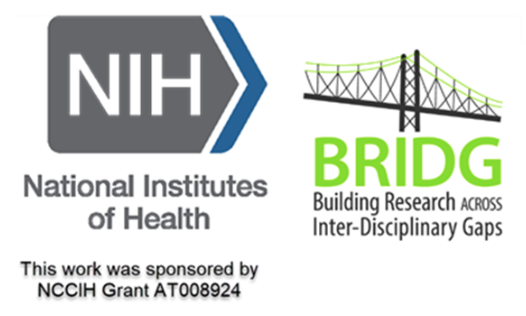 WE DID IT! 
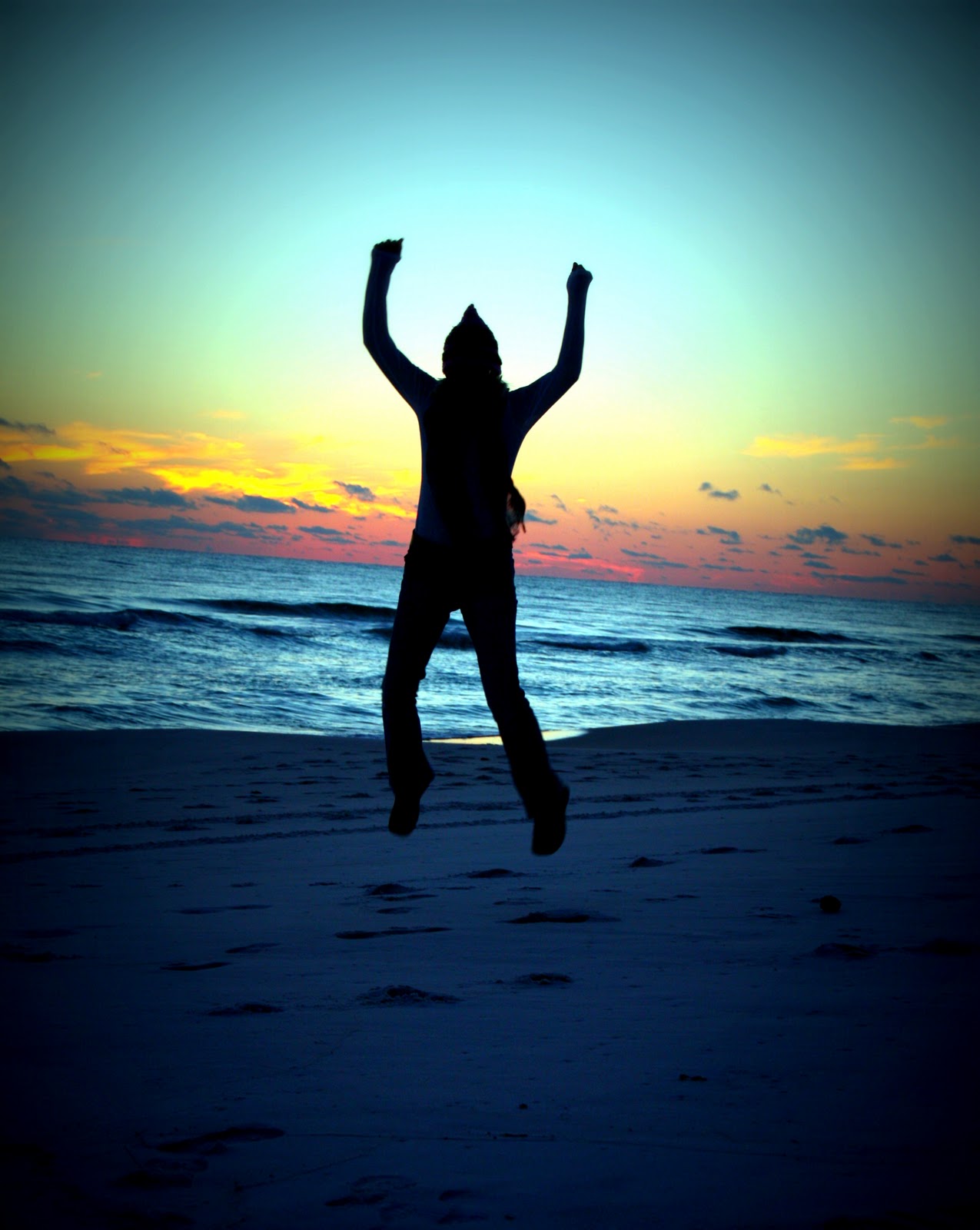 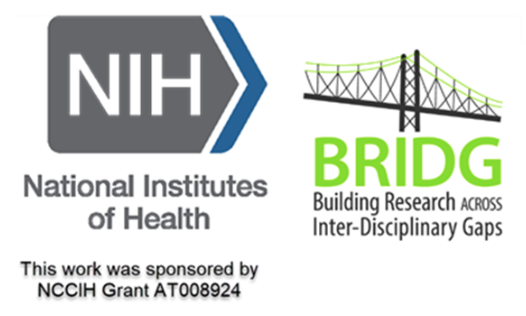 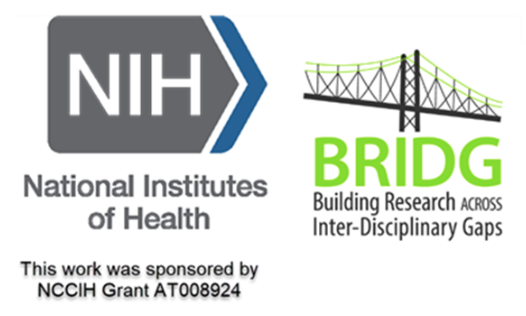 BRIDG Micro-Course Qualitative Research and Analysis
Brenna Bray, PhD
BRIDG T90/R90 Fellowship Postdoctoral Training Program
NCCIH, Grant AT008924
National University of Natural Medicine (NUNM) University of Washington (UW)
NourishED Research Foundation (Boulder, CO, USA | Wilmington, DE, USA)
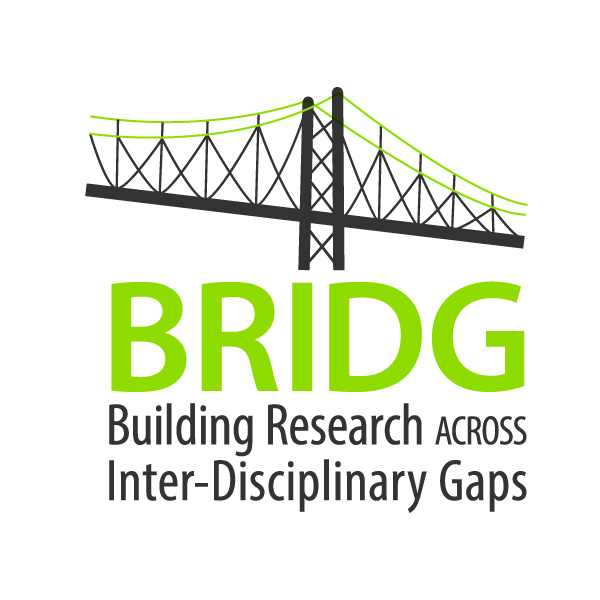 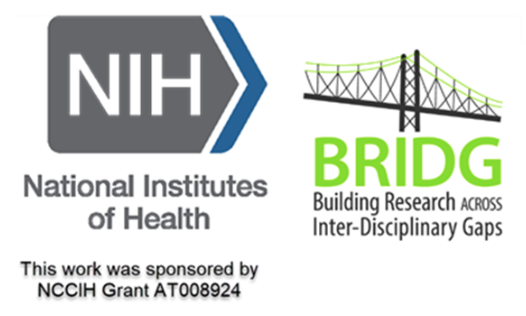 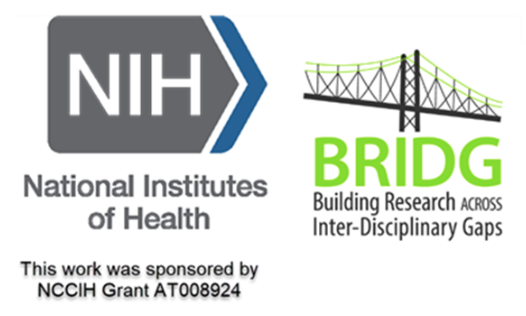 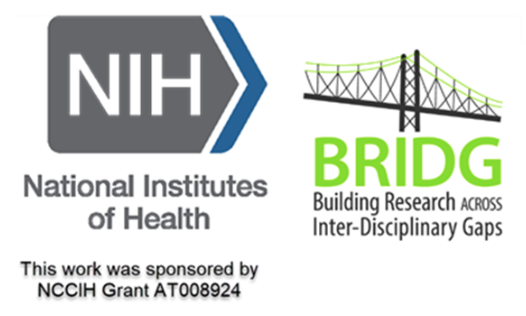 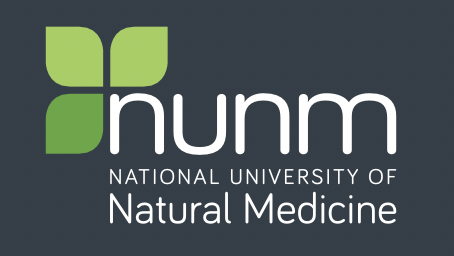 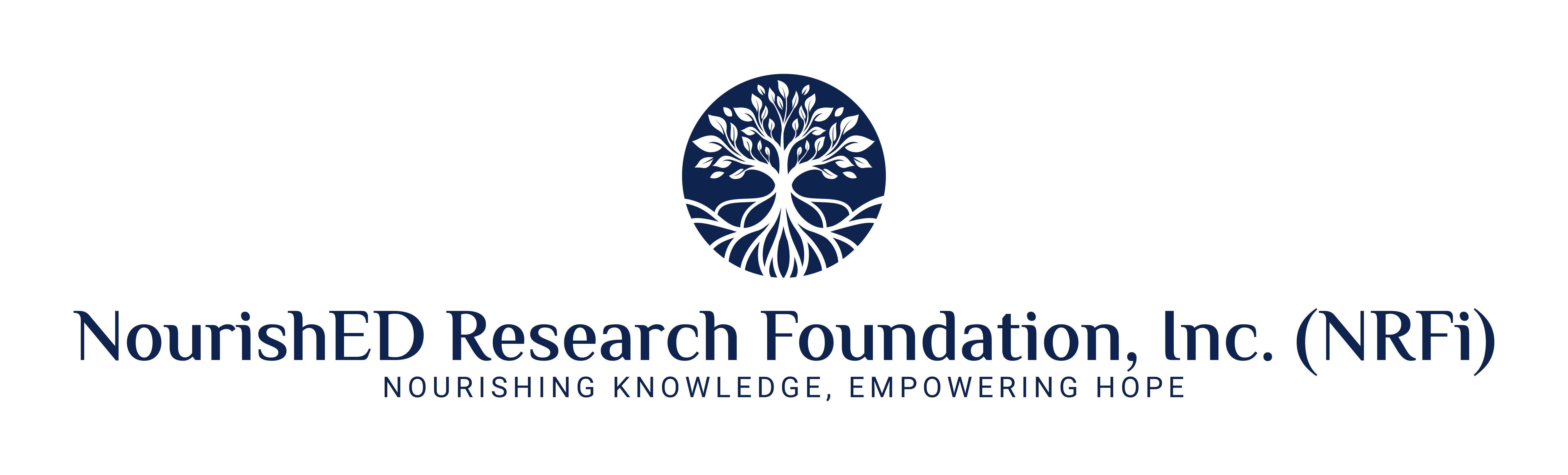